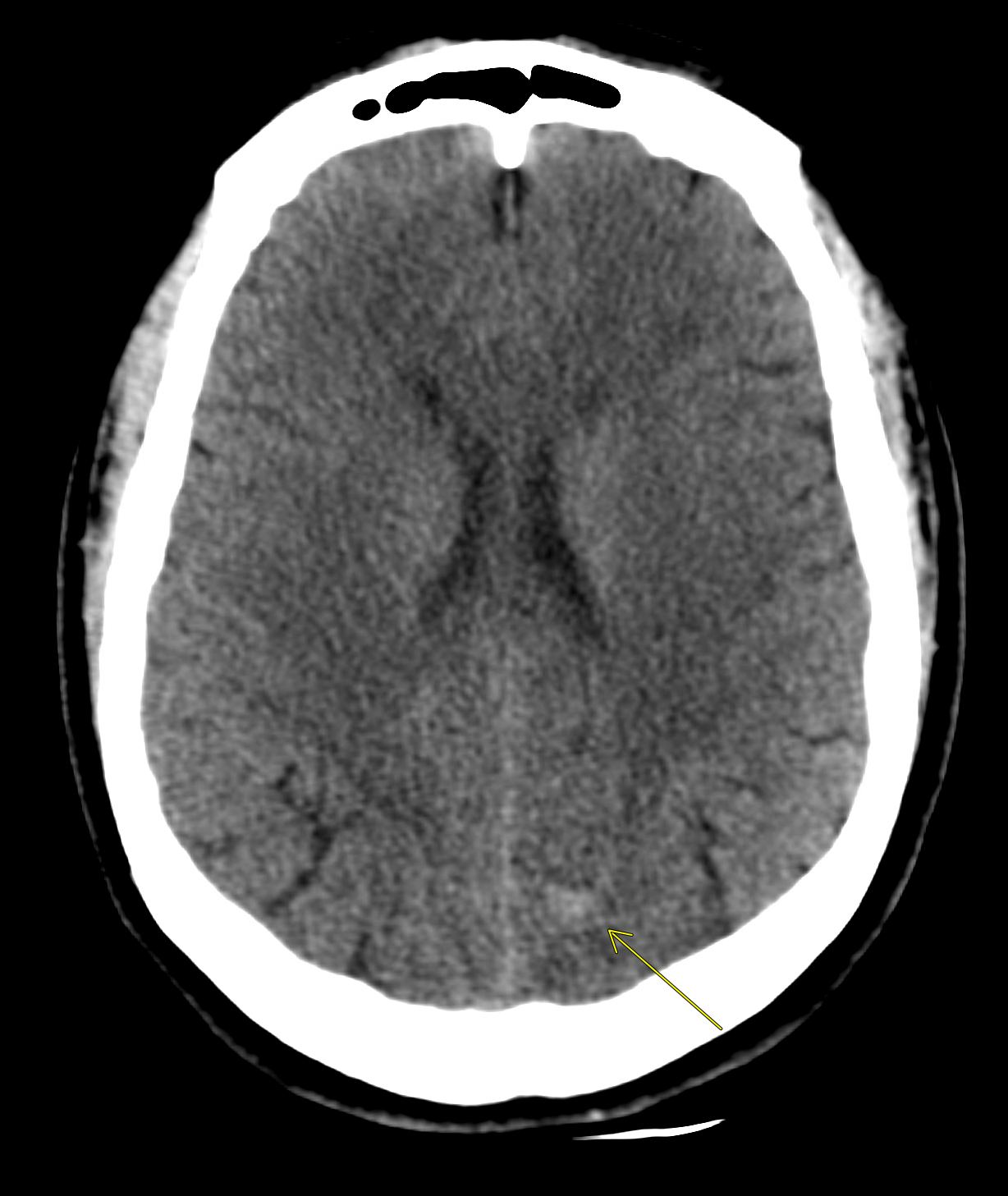 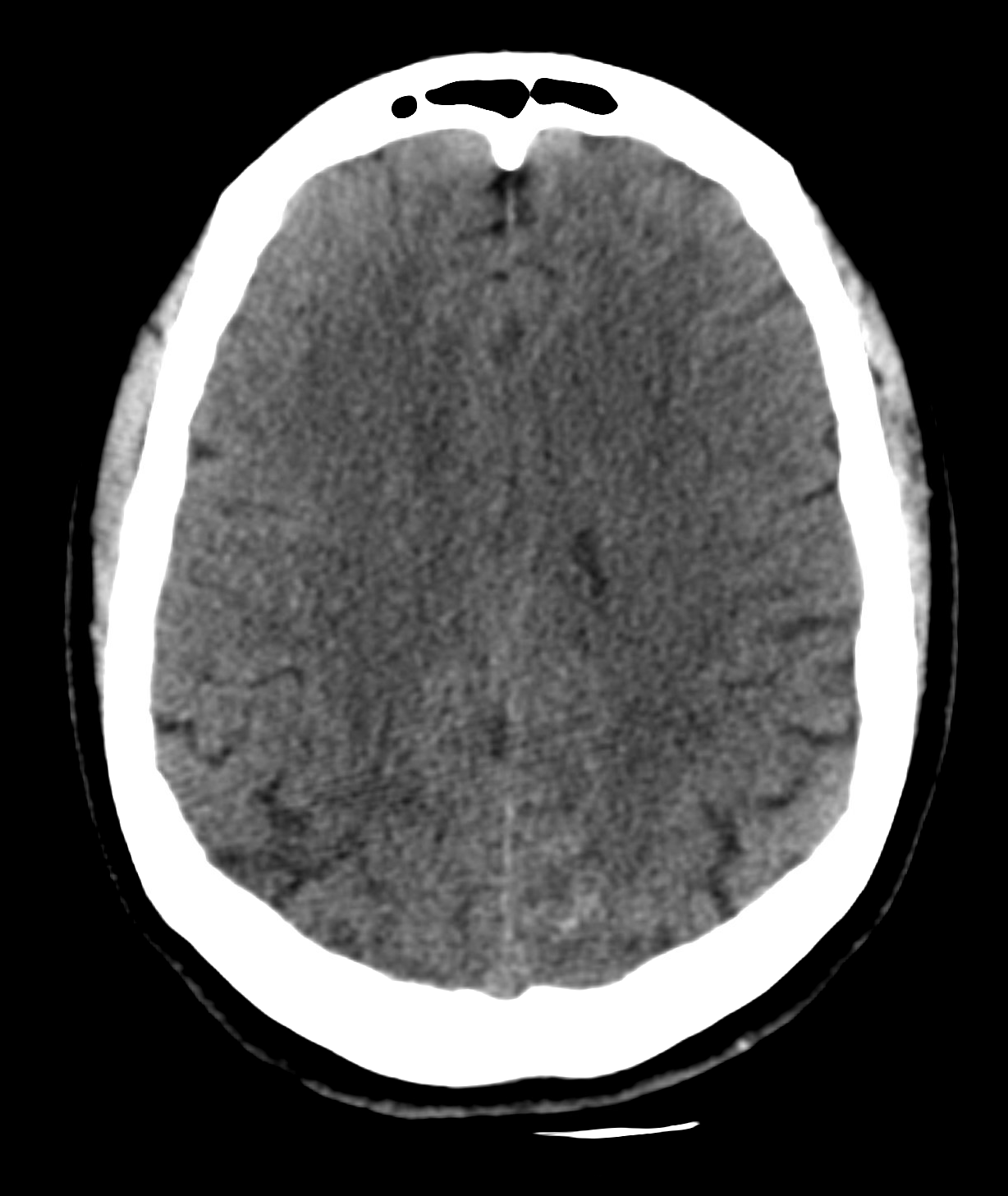 1594058
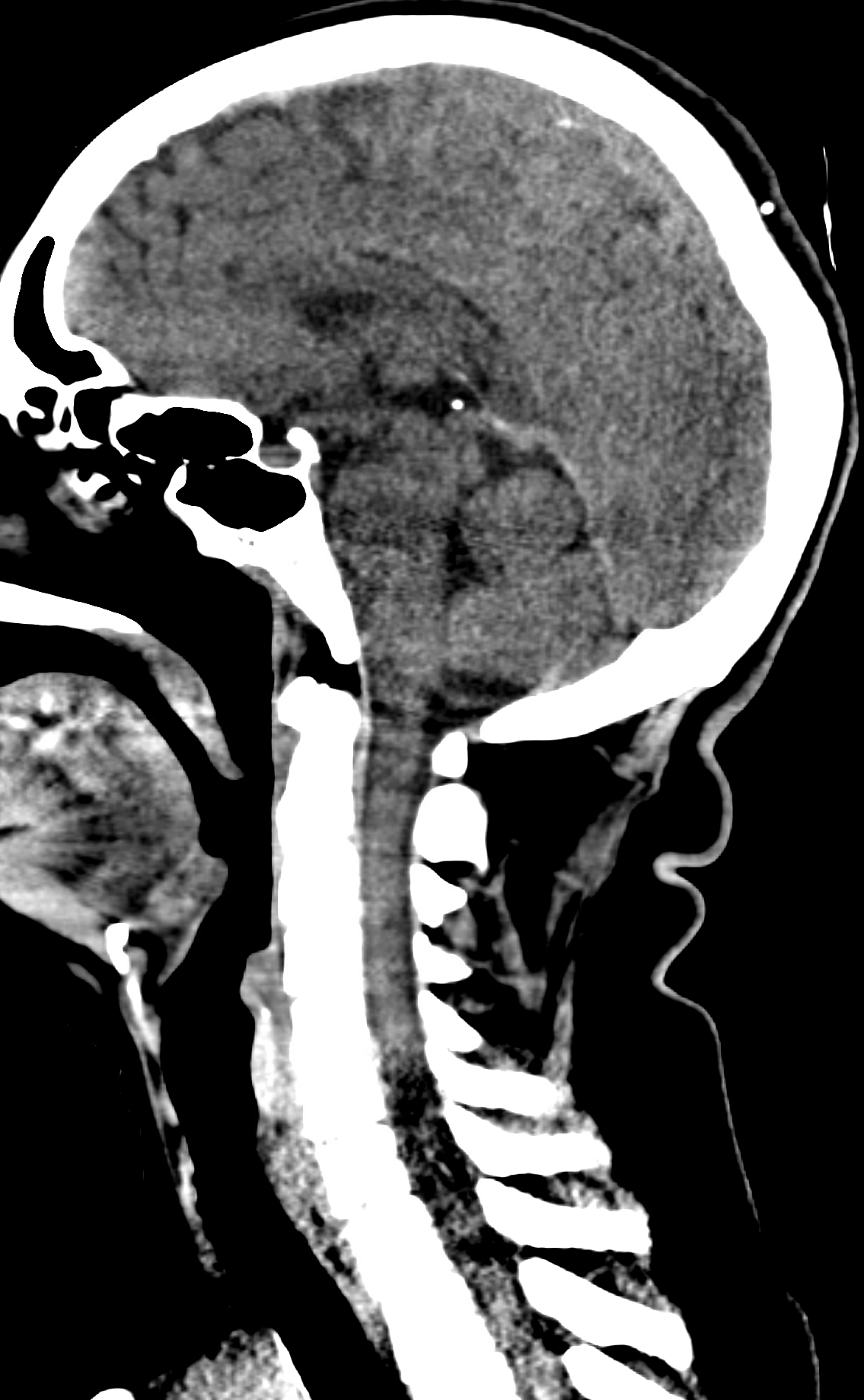 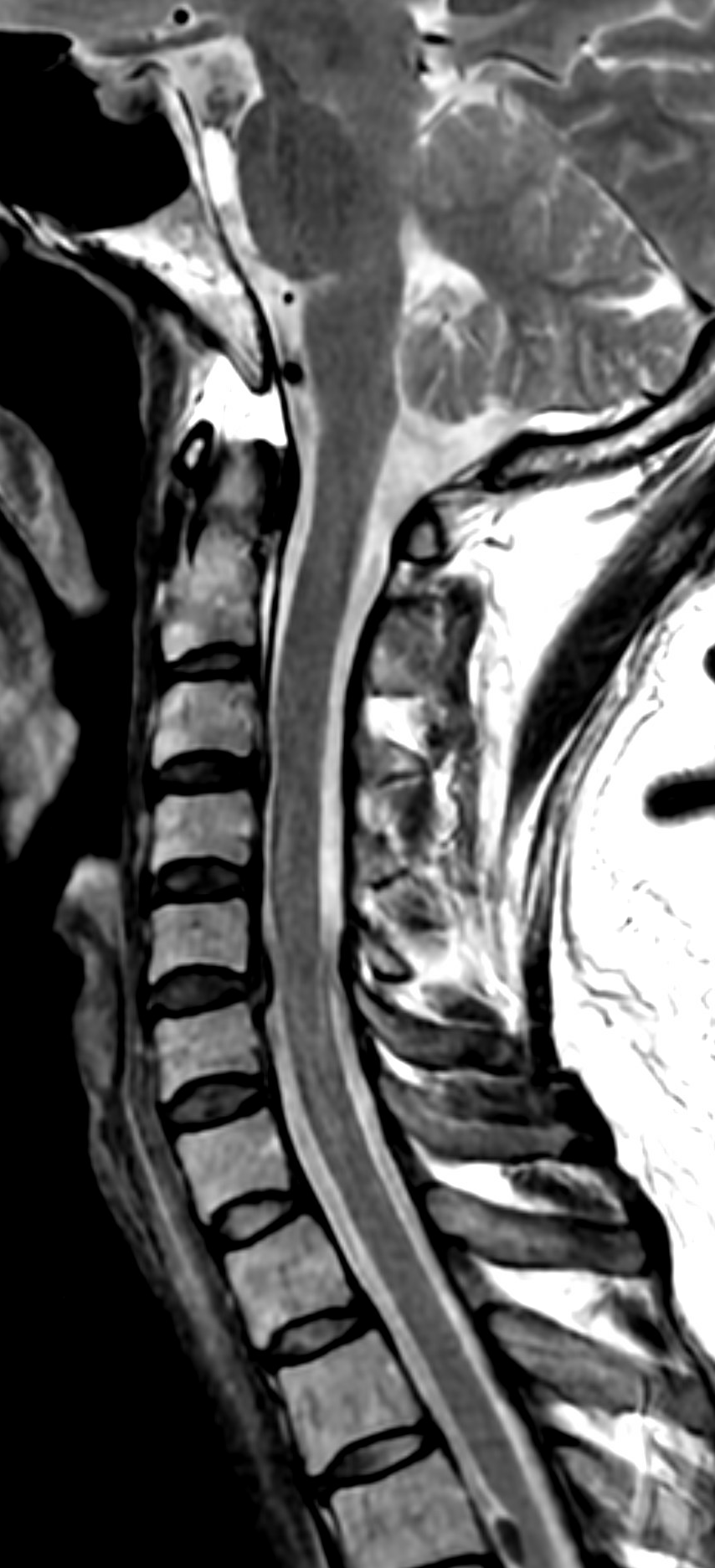 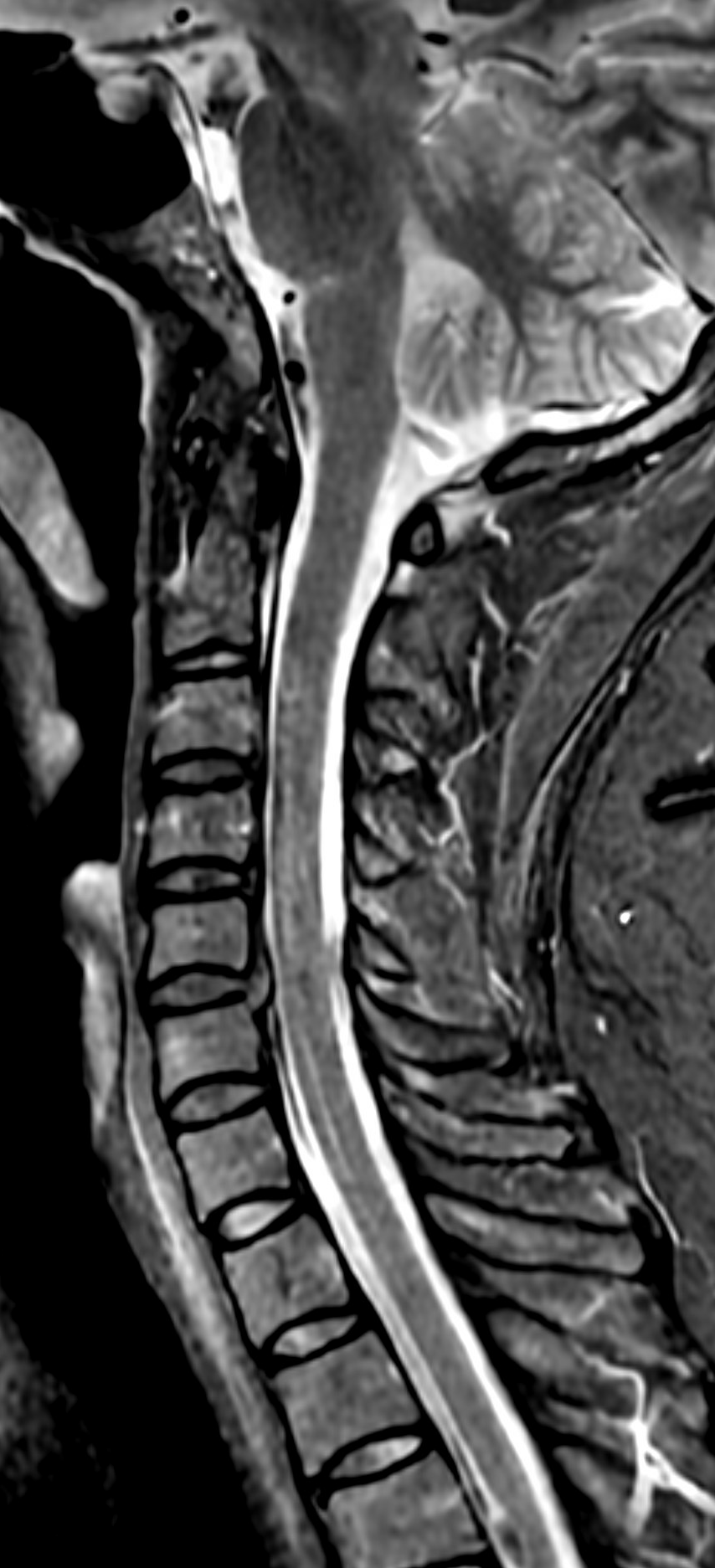 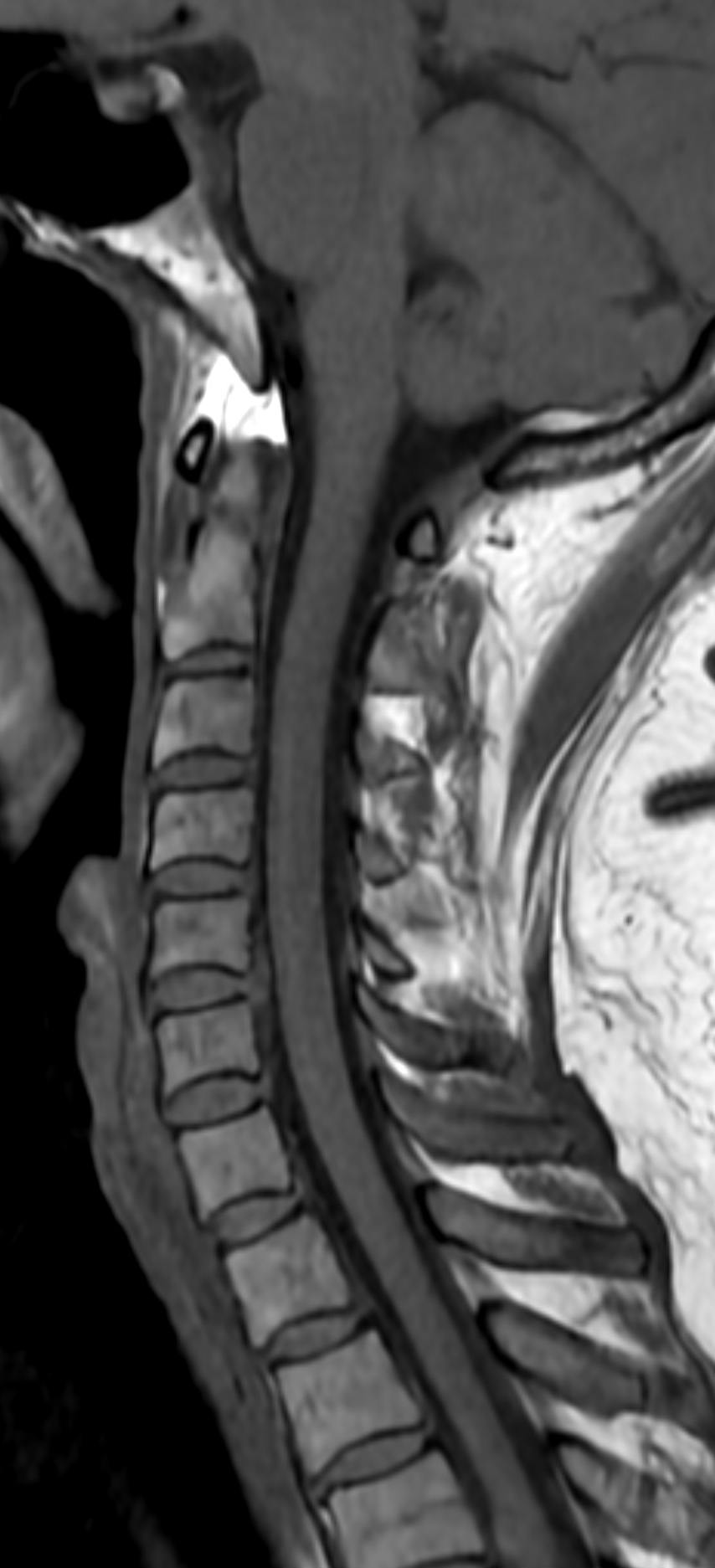 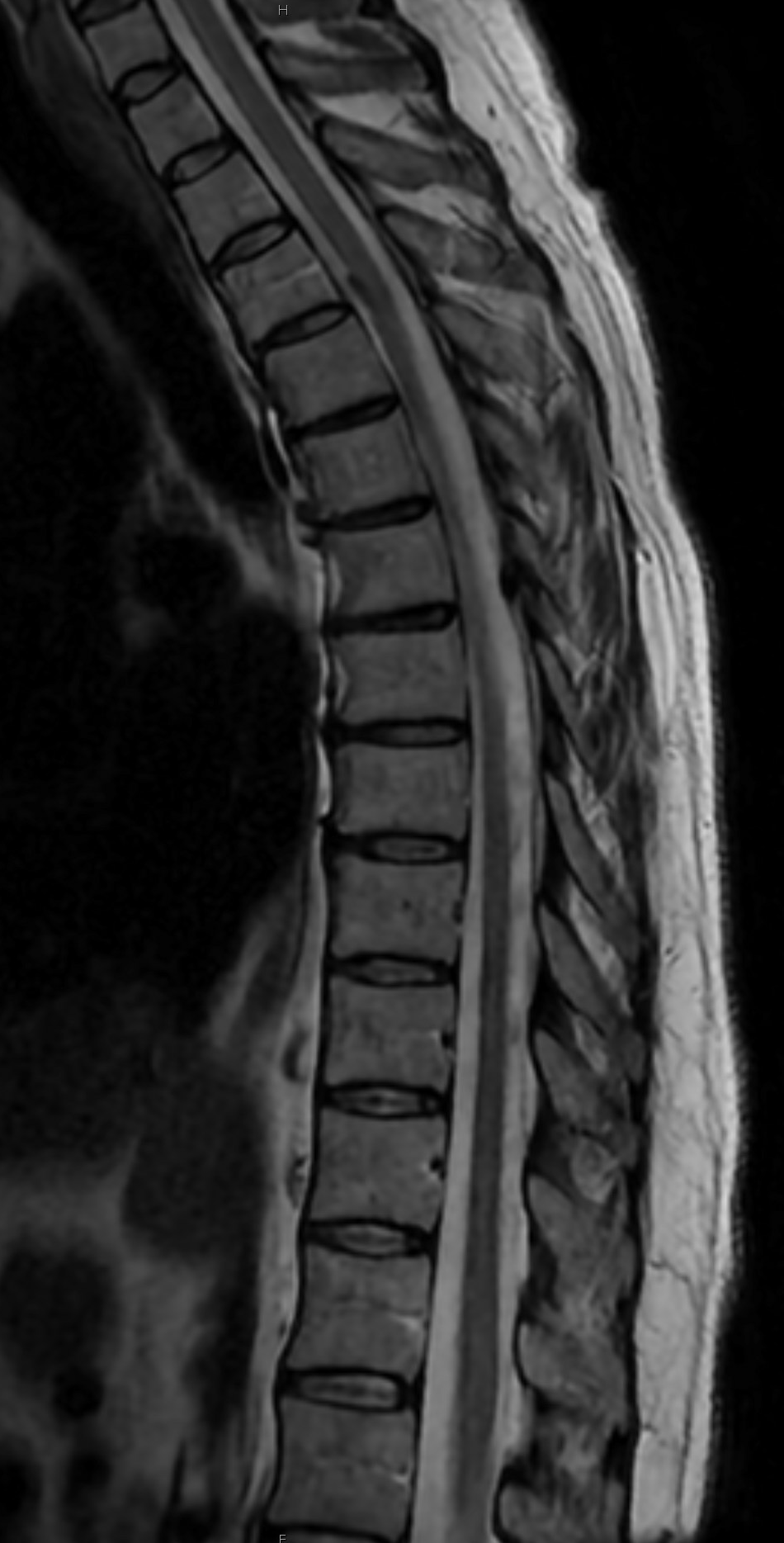 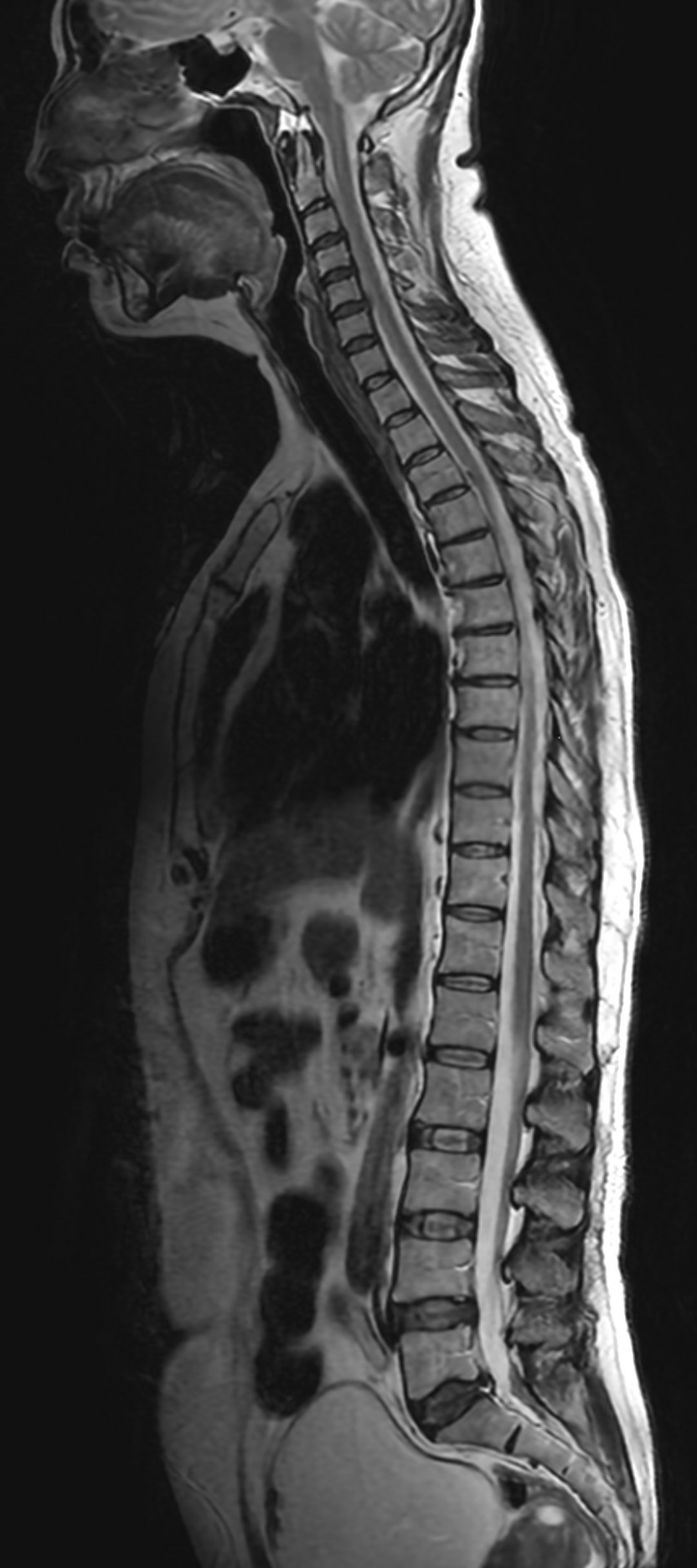 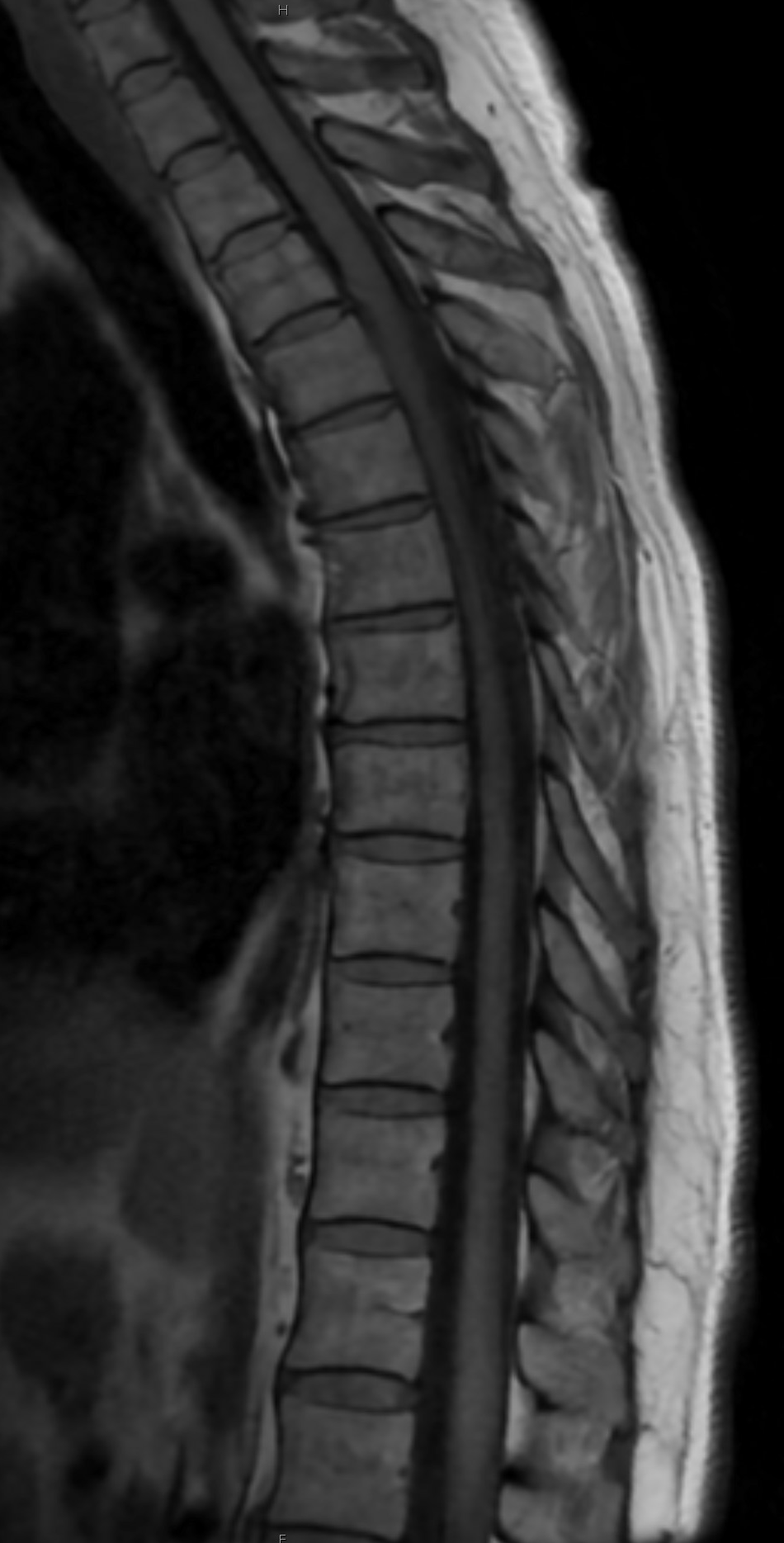 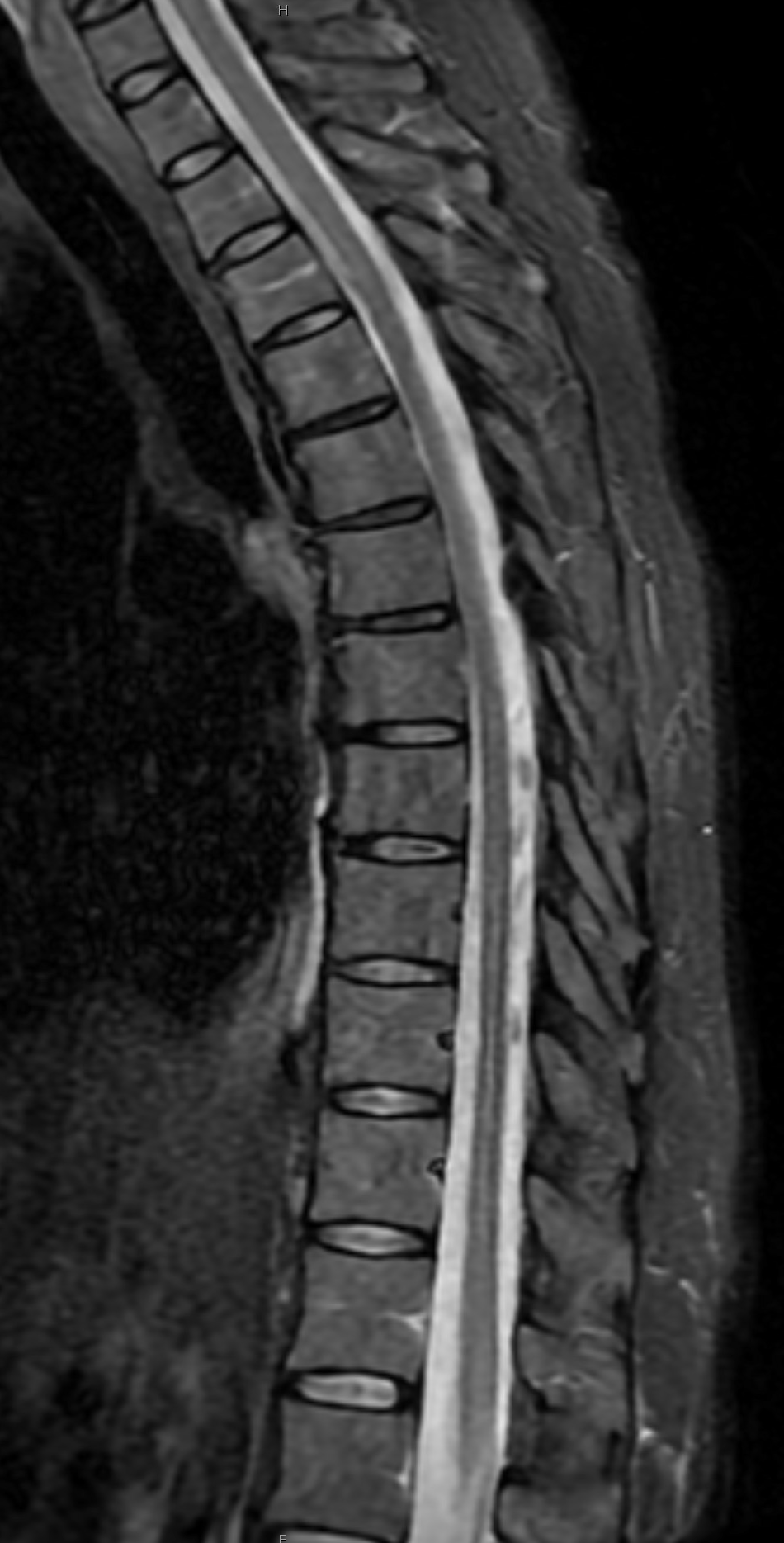 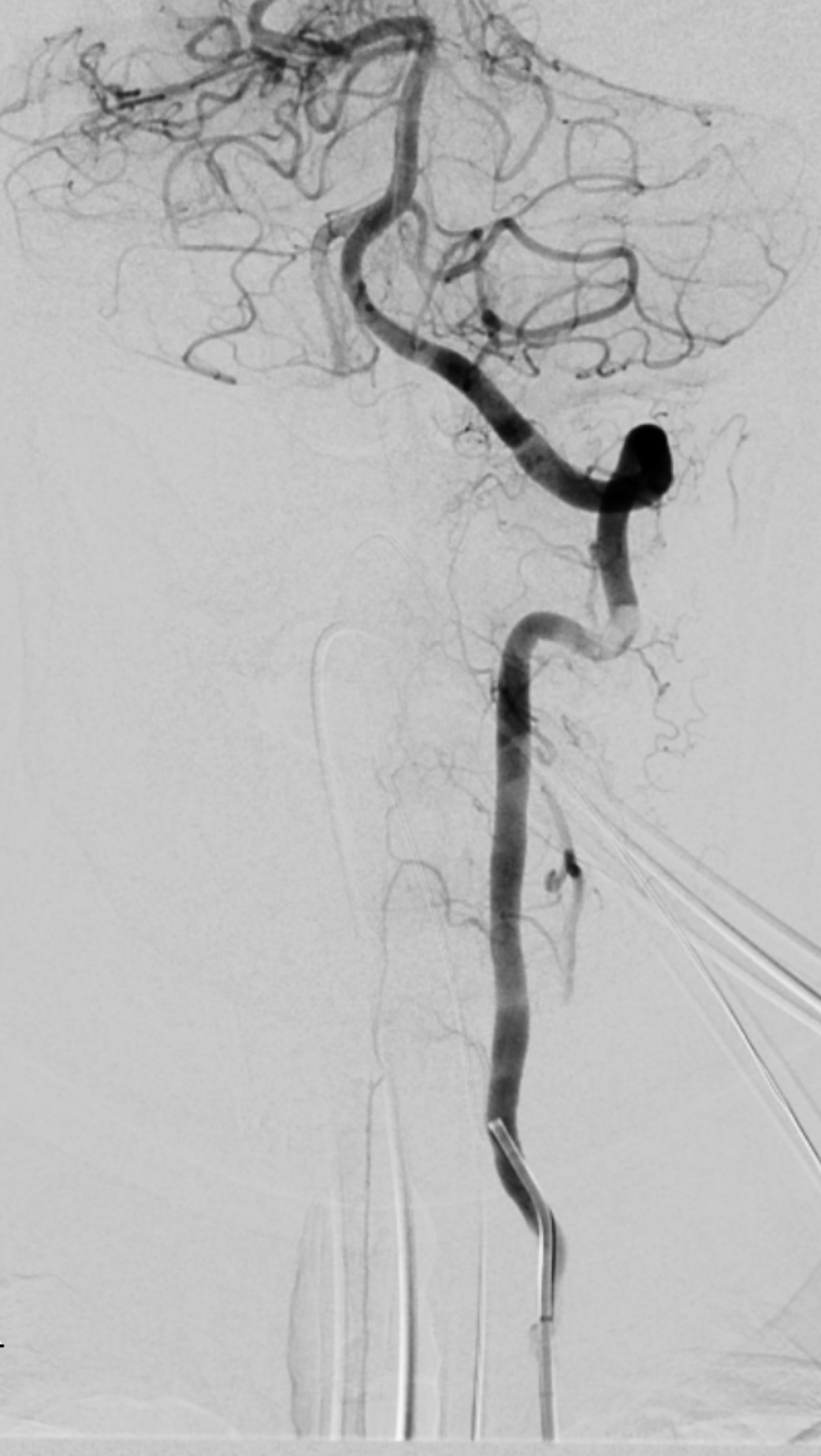 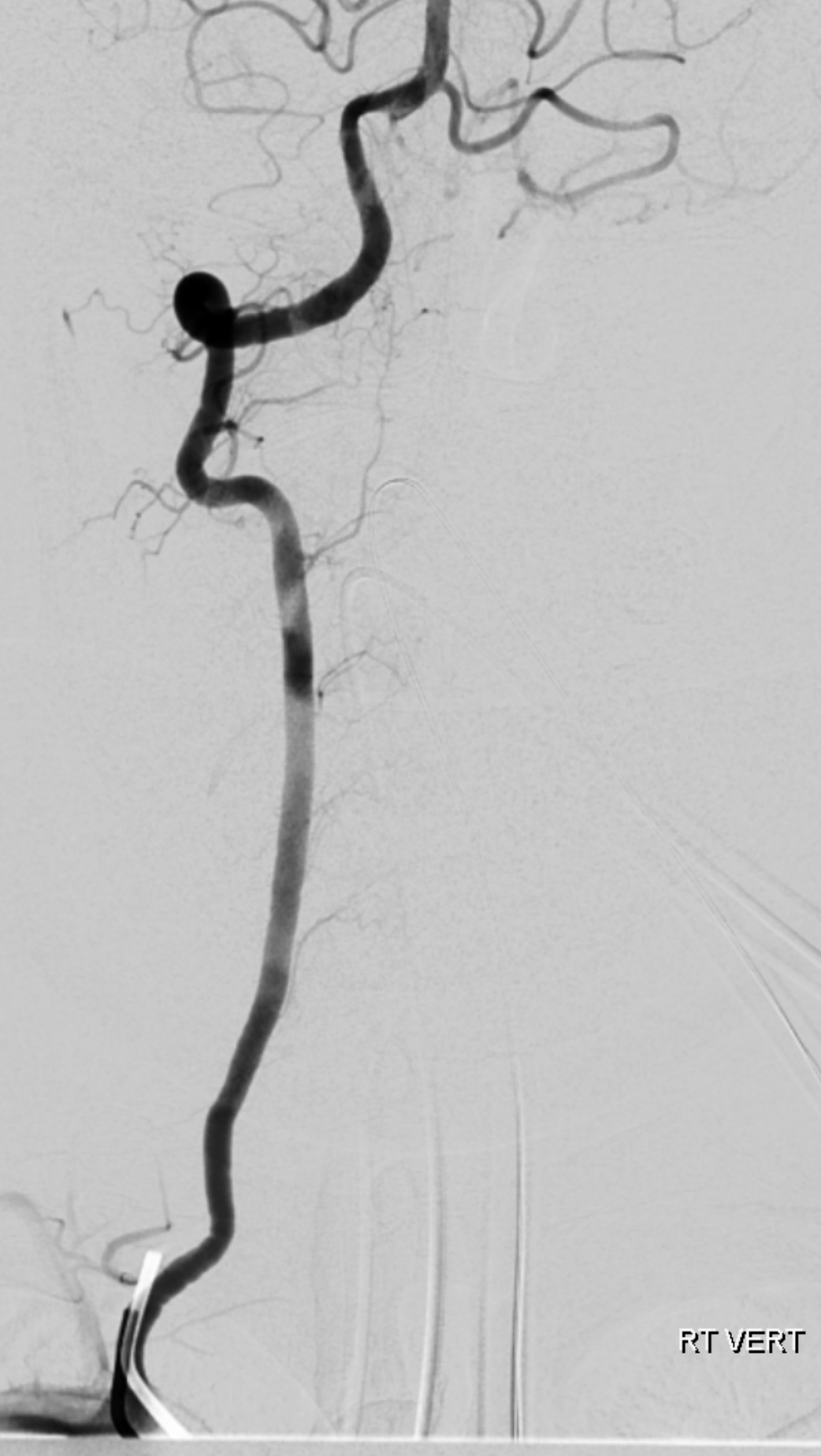 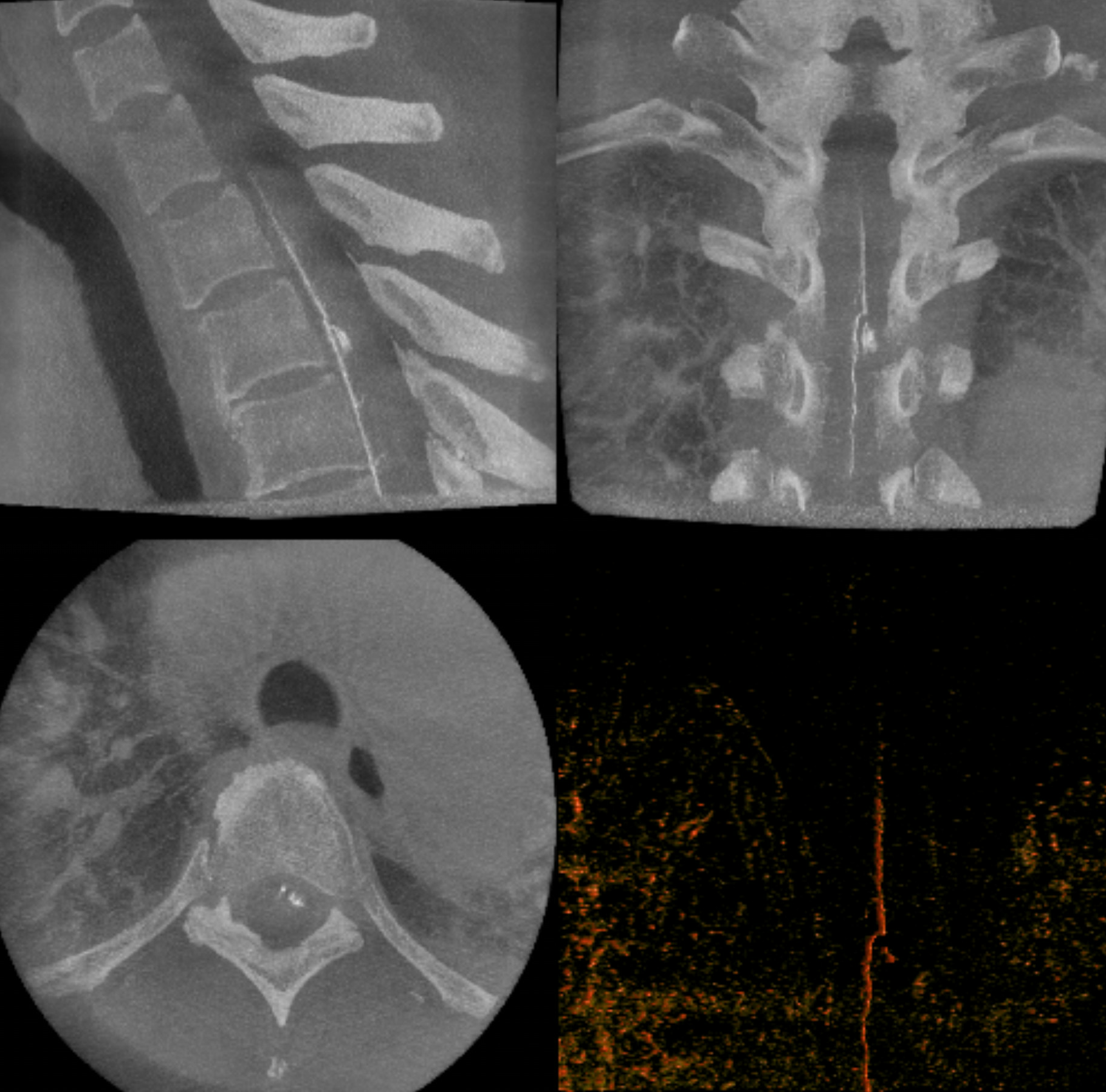 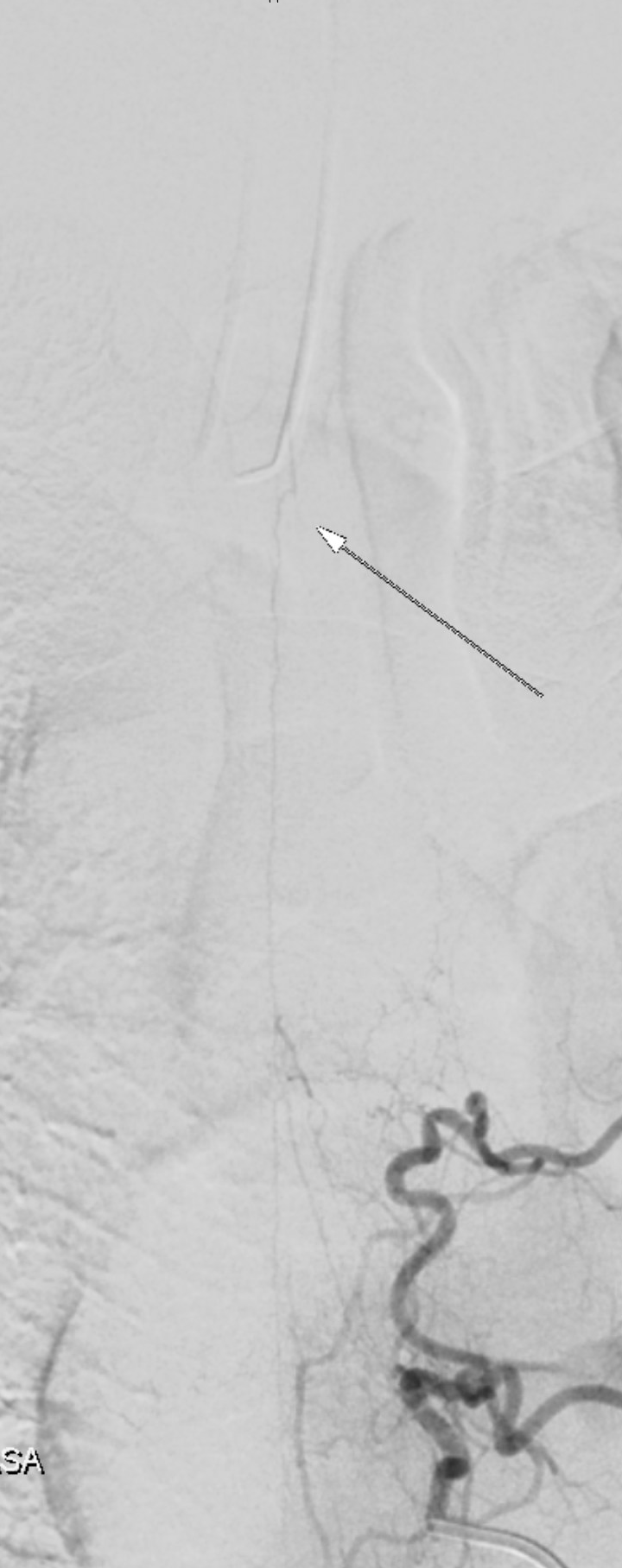 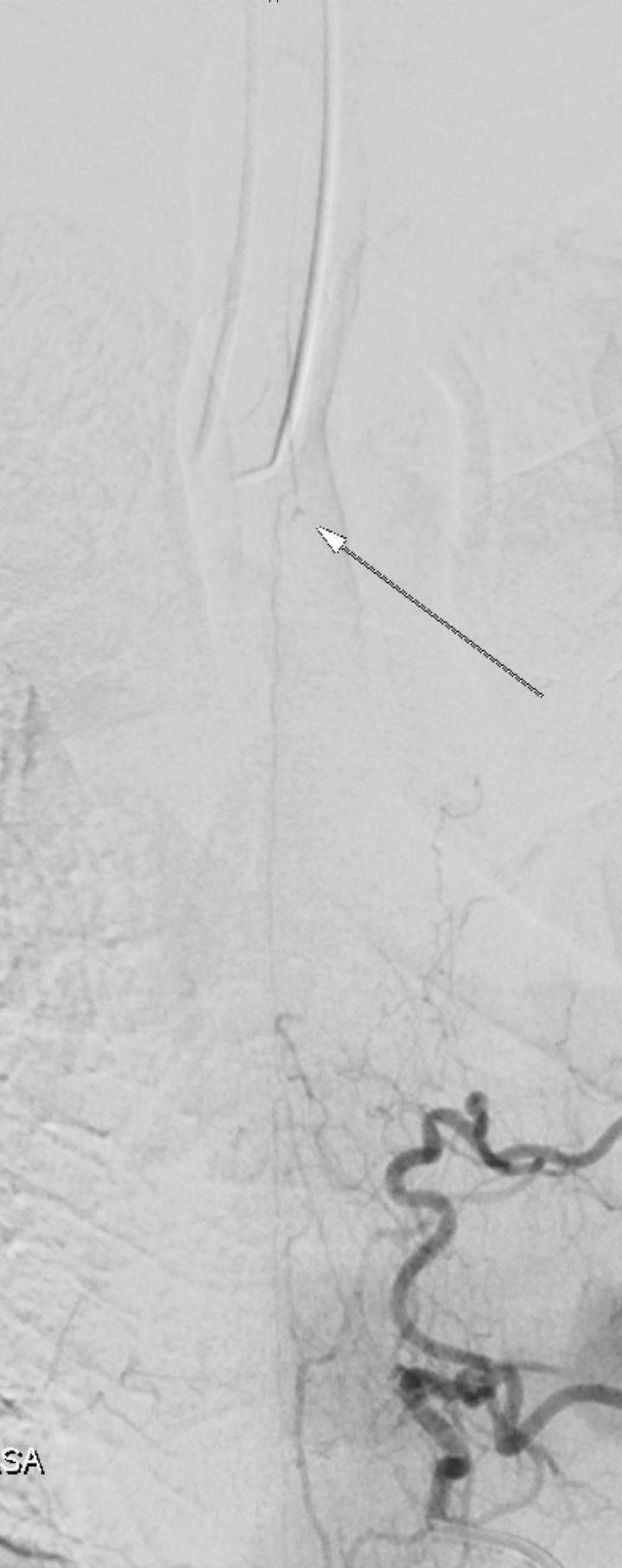 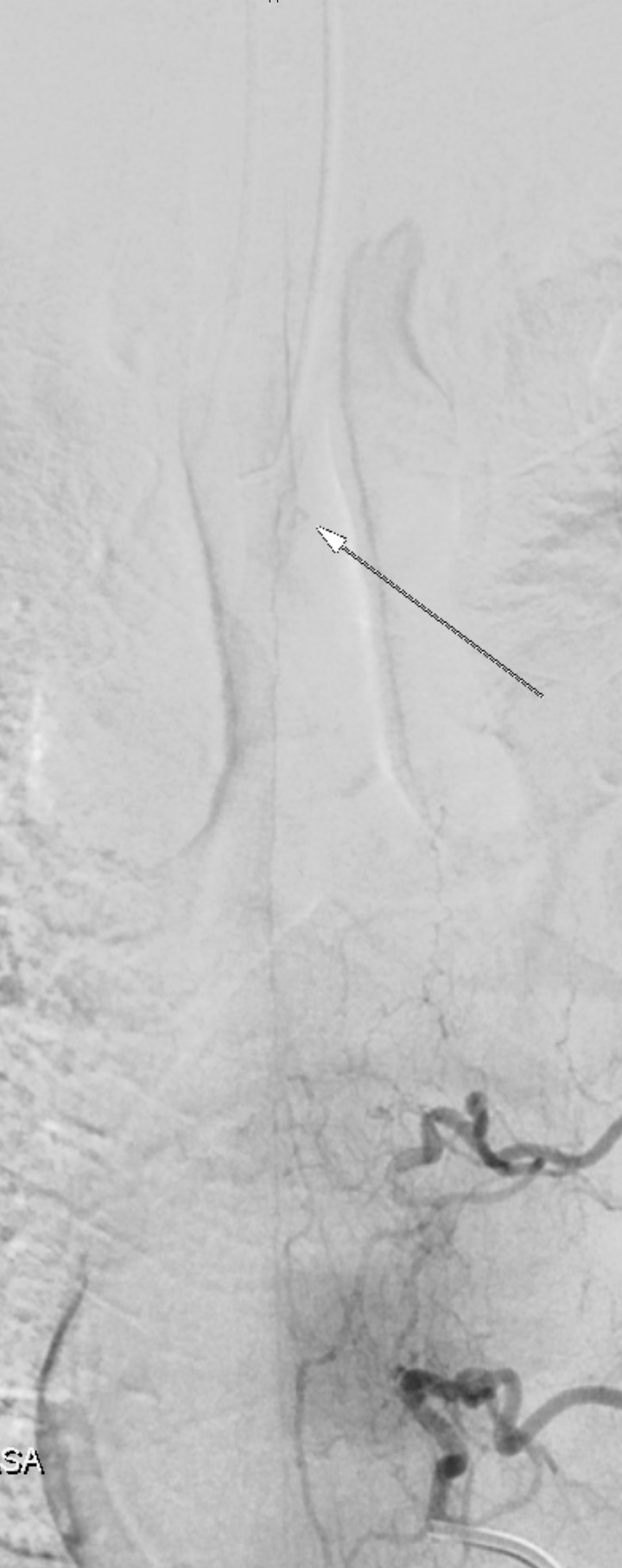 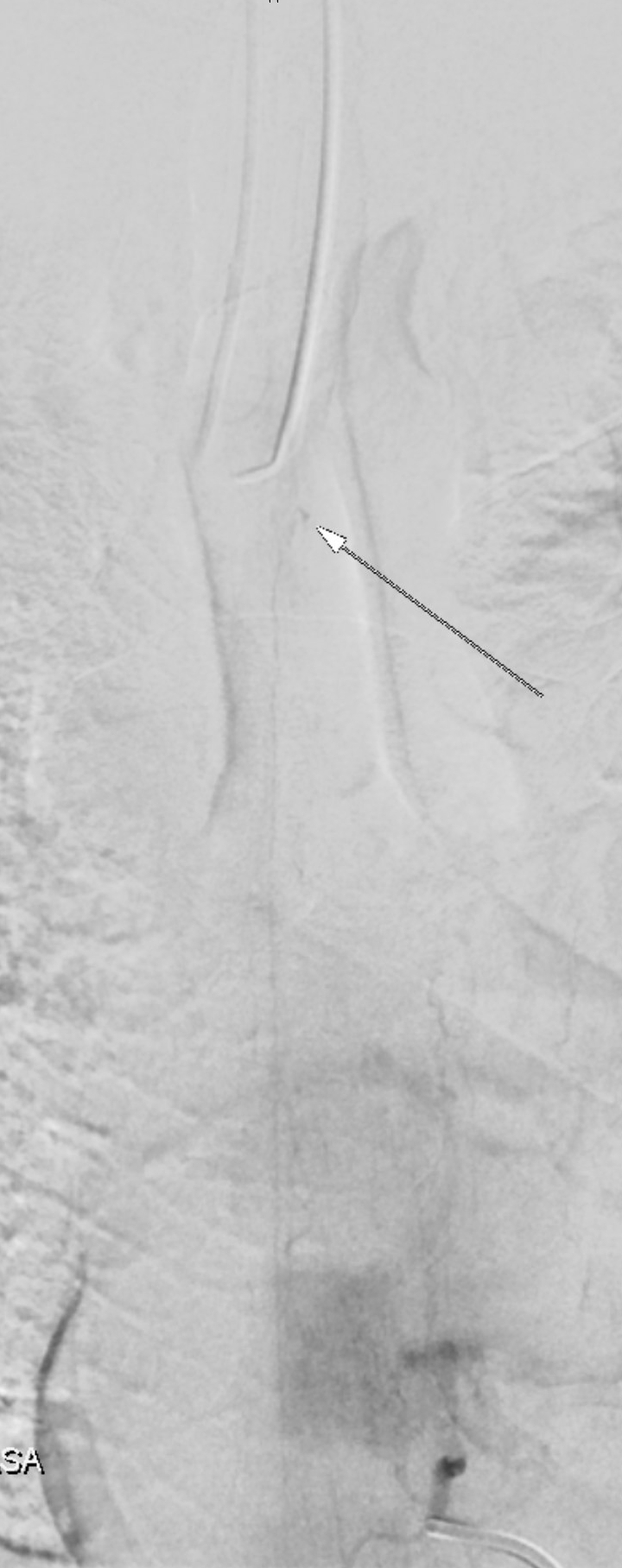 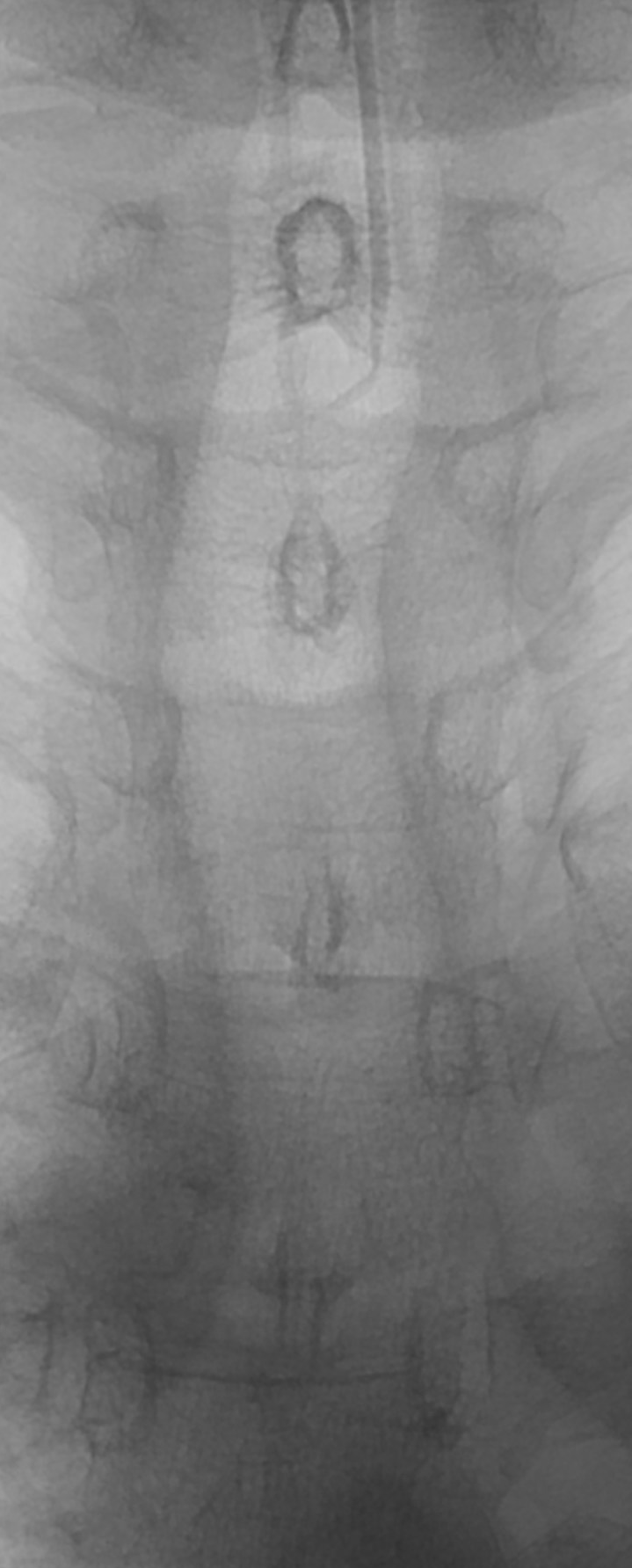 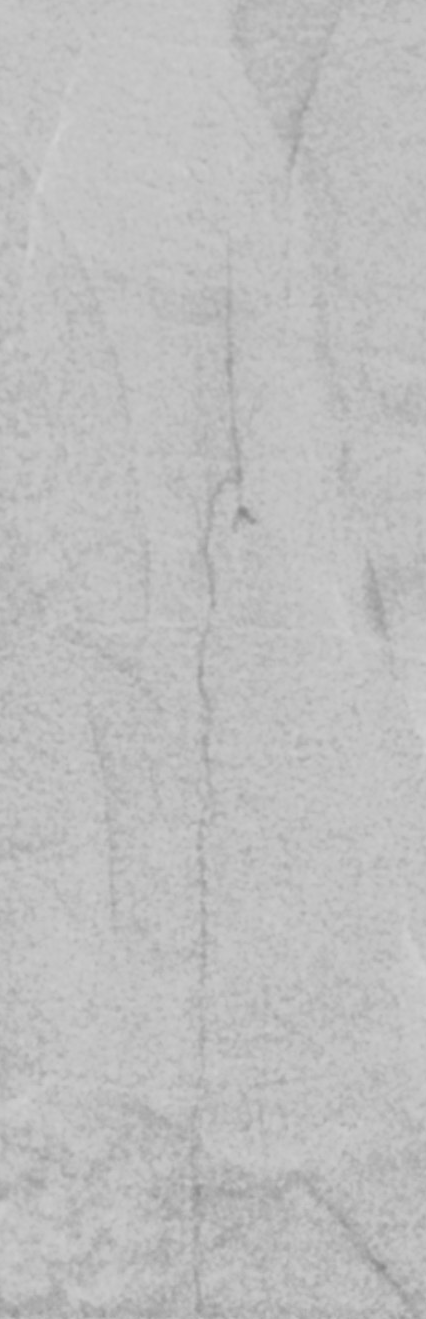 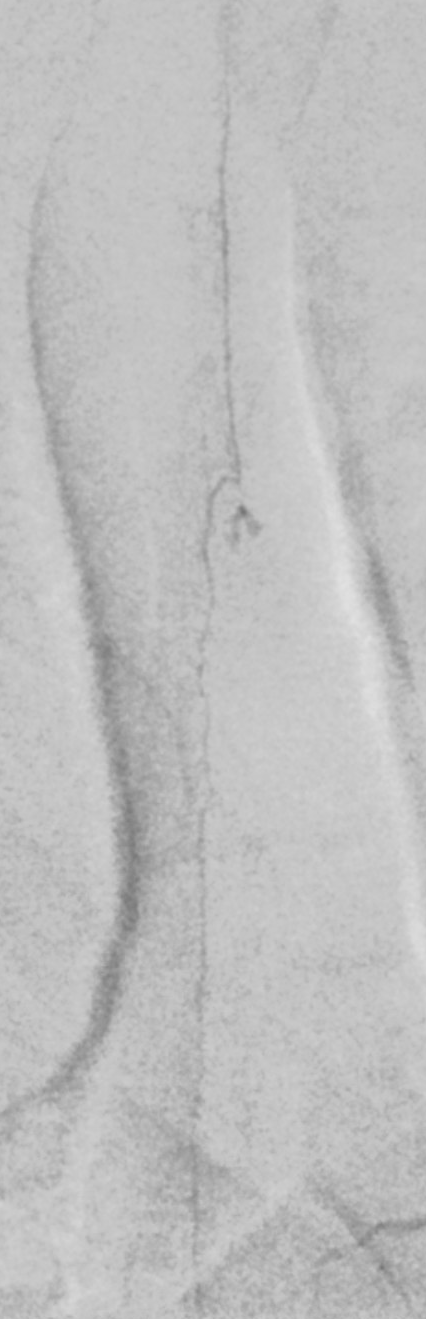 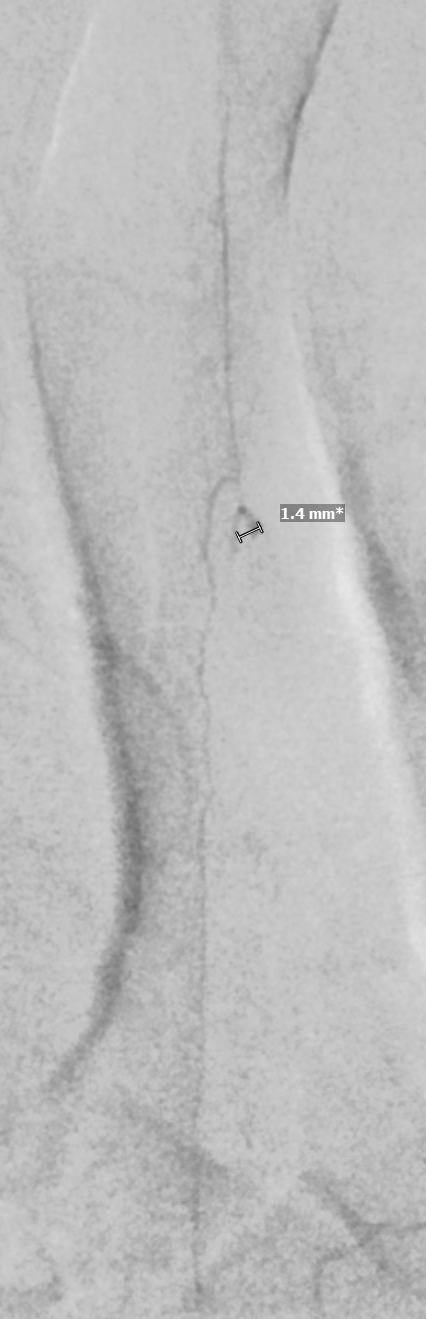 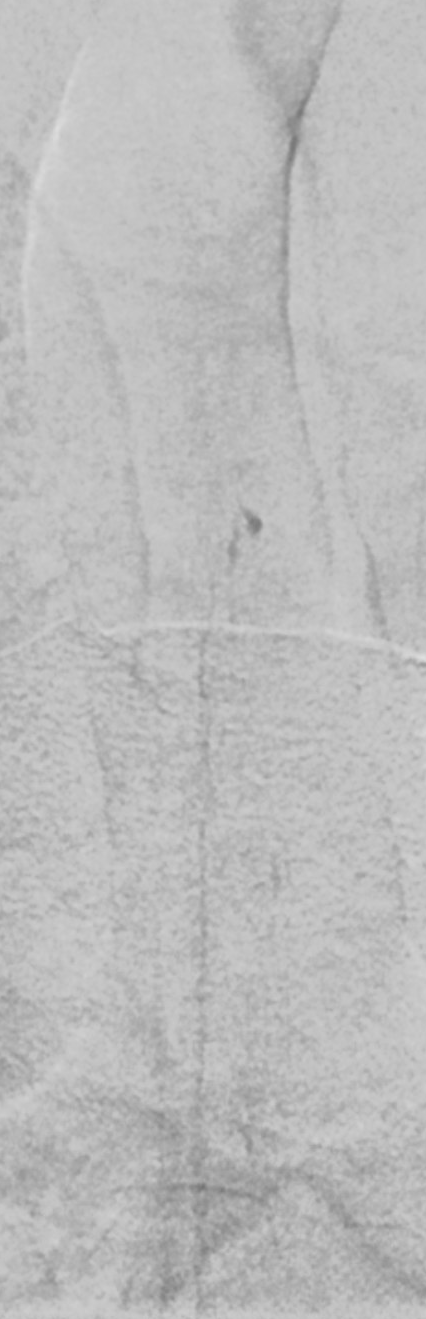 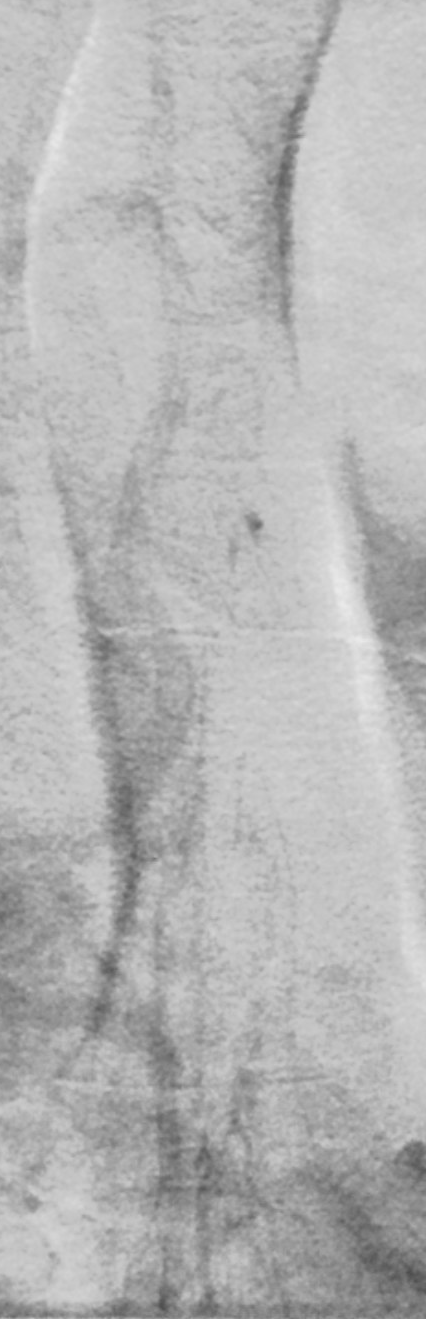 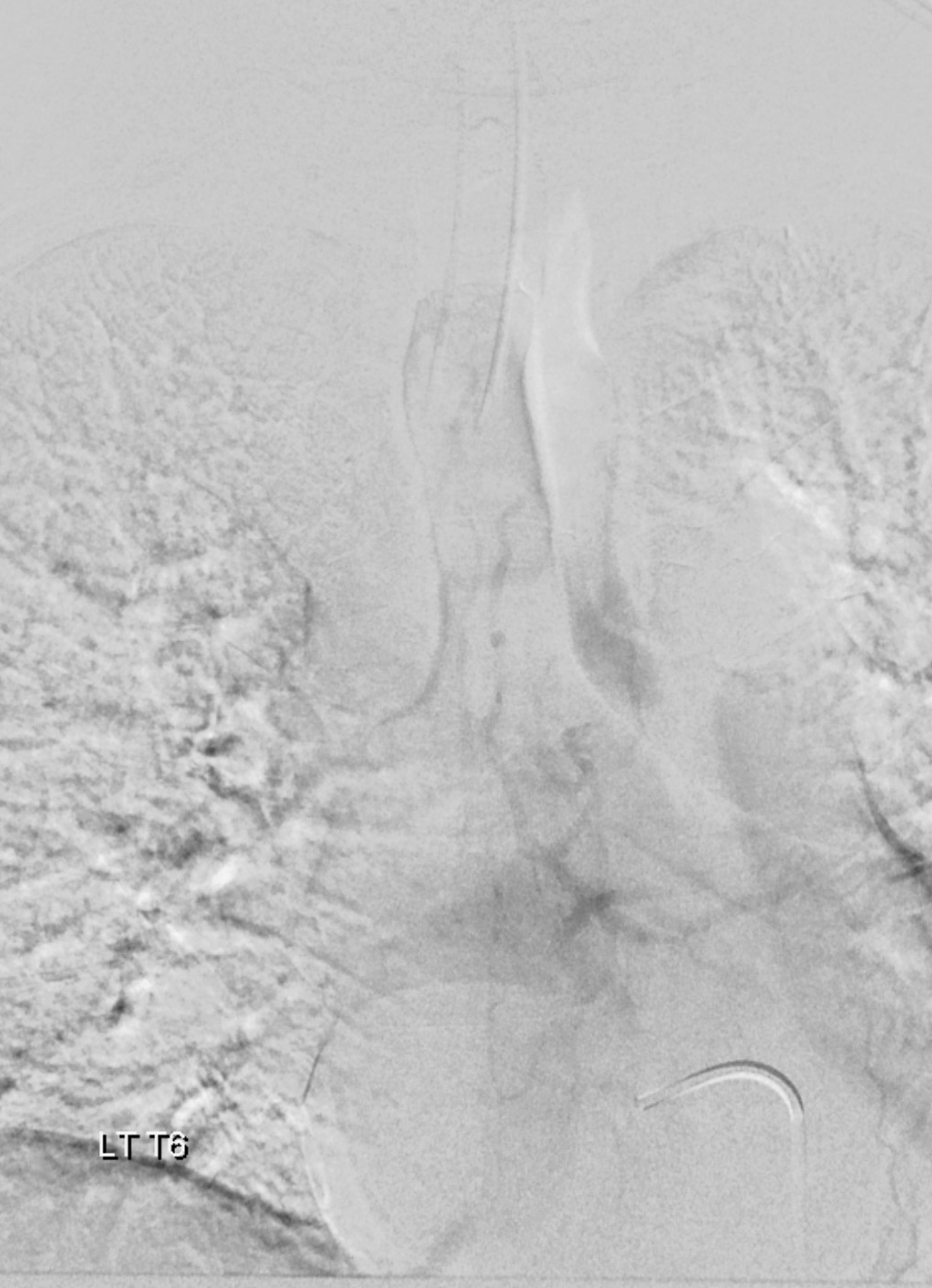 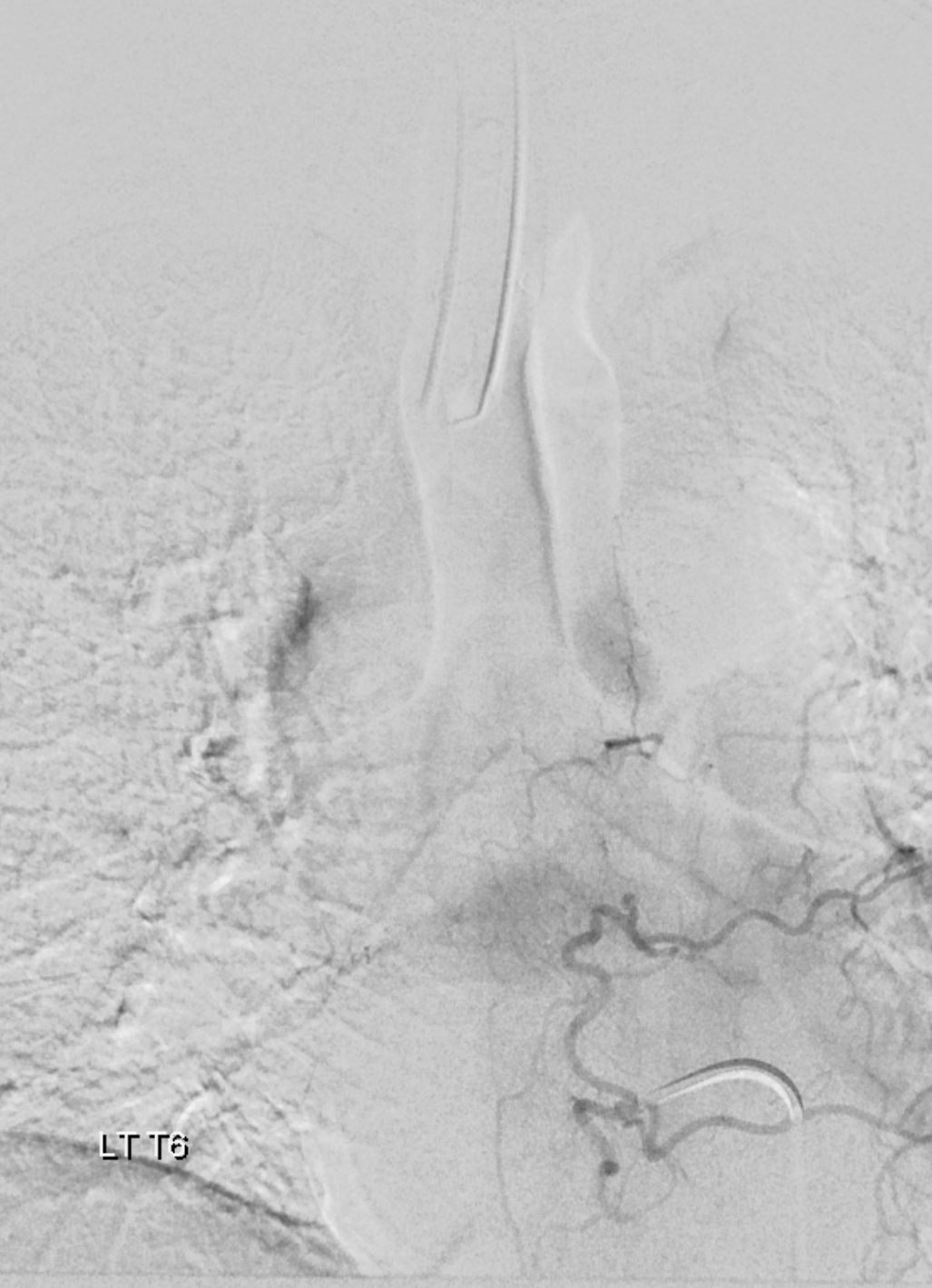 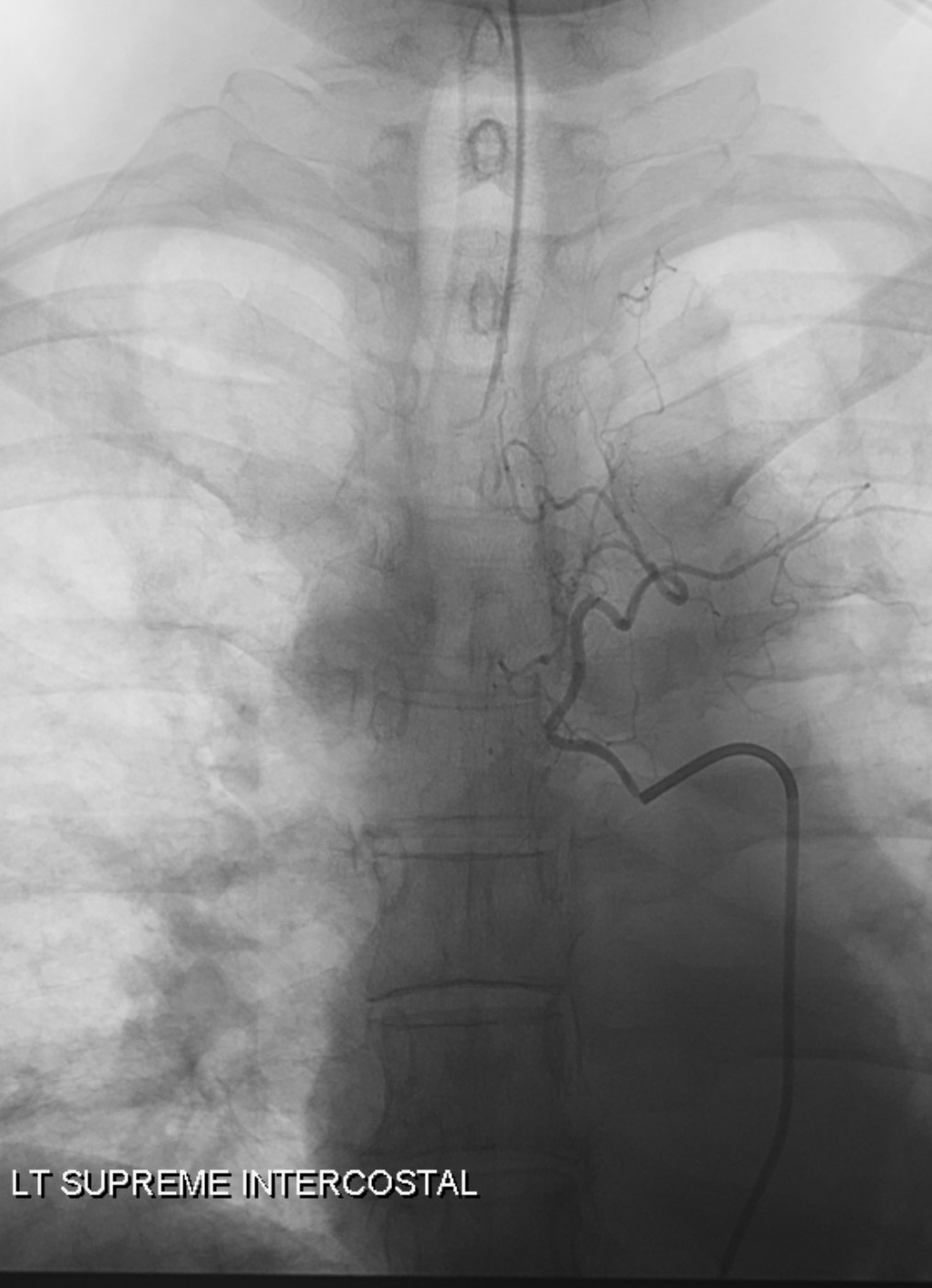 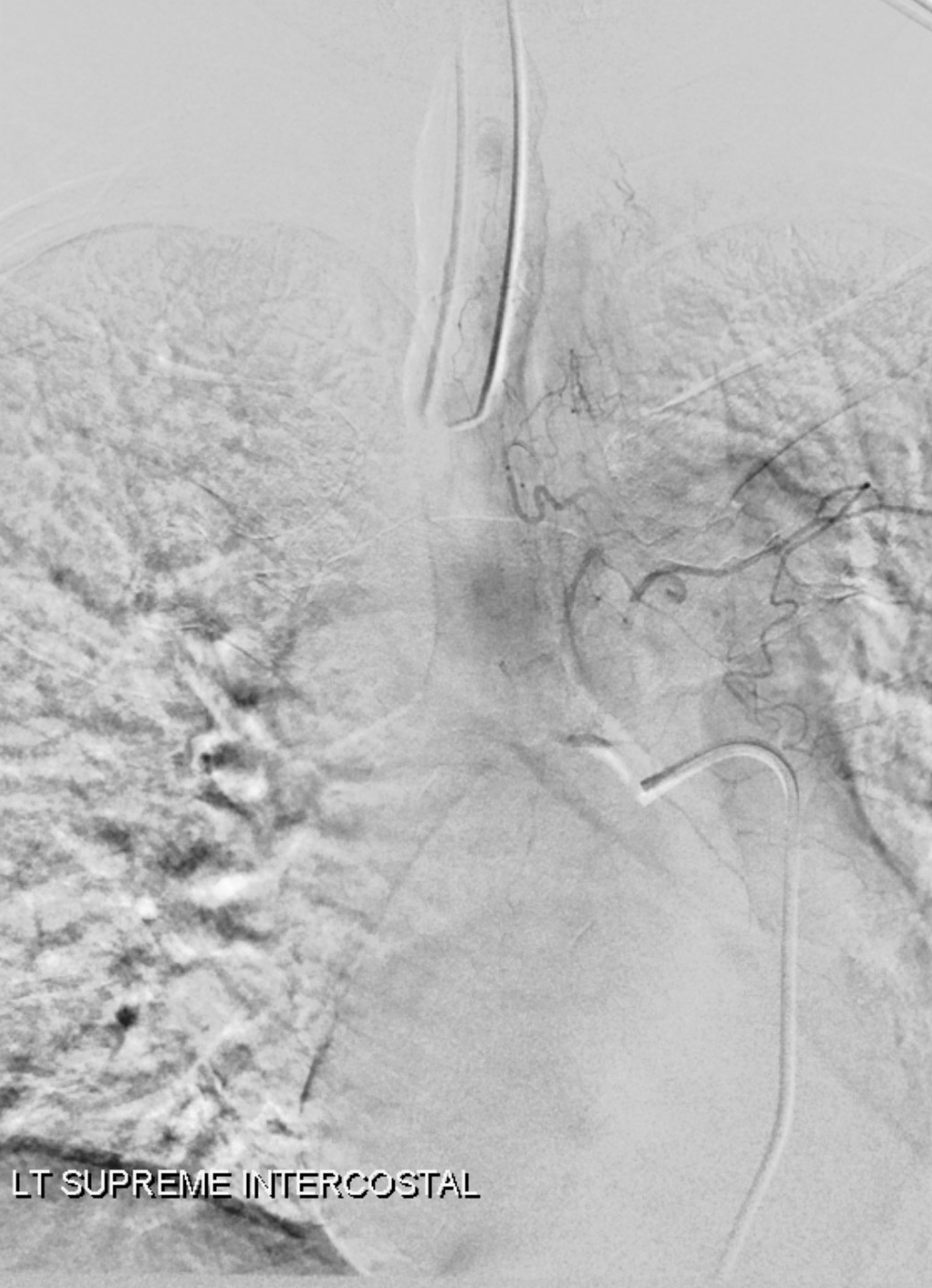 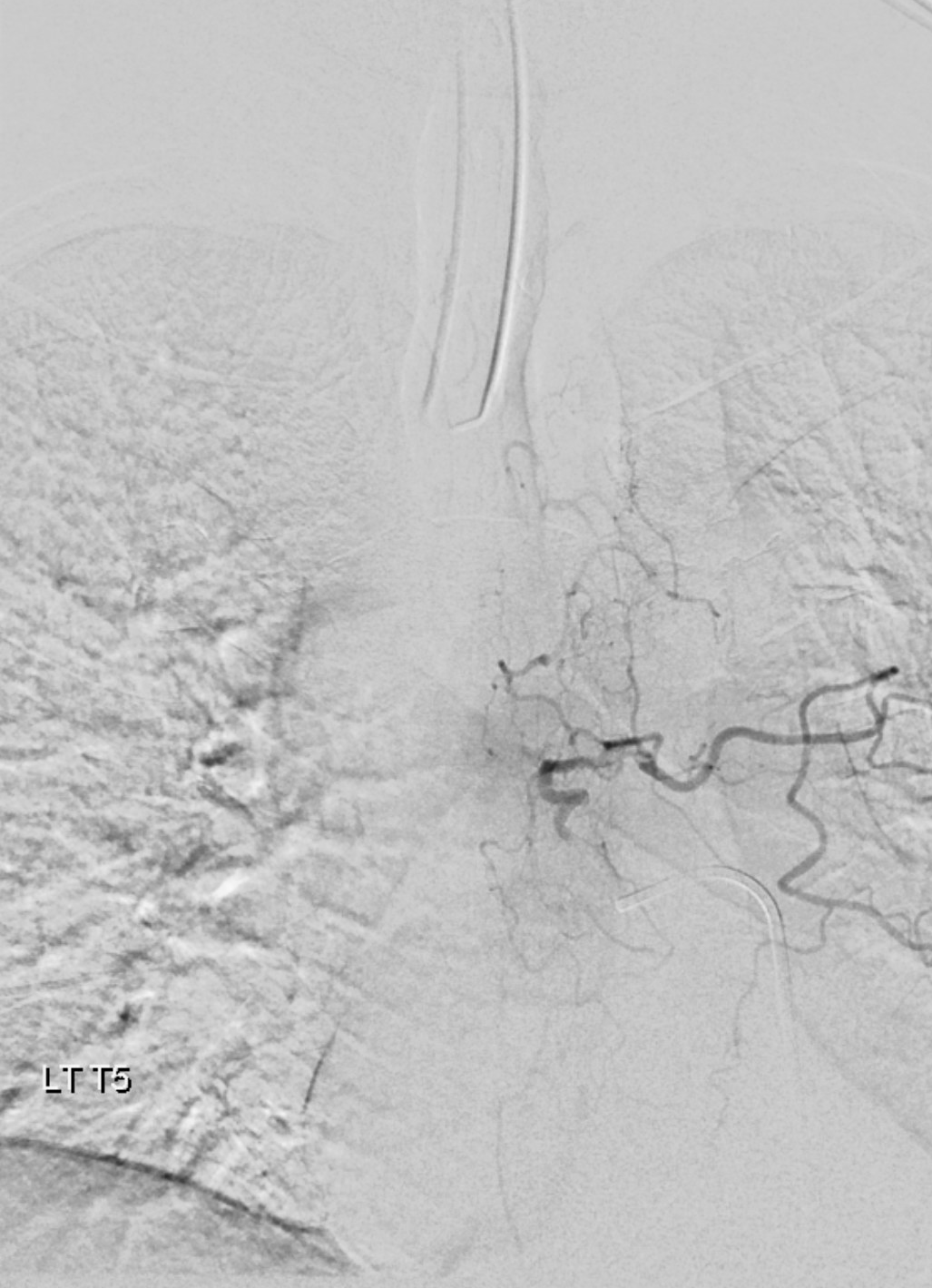 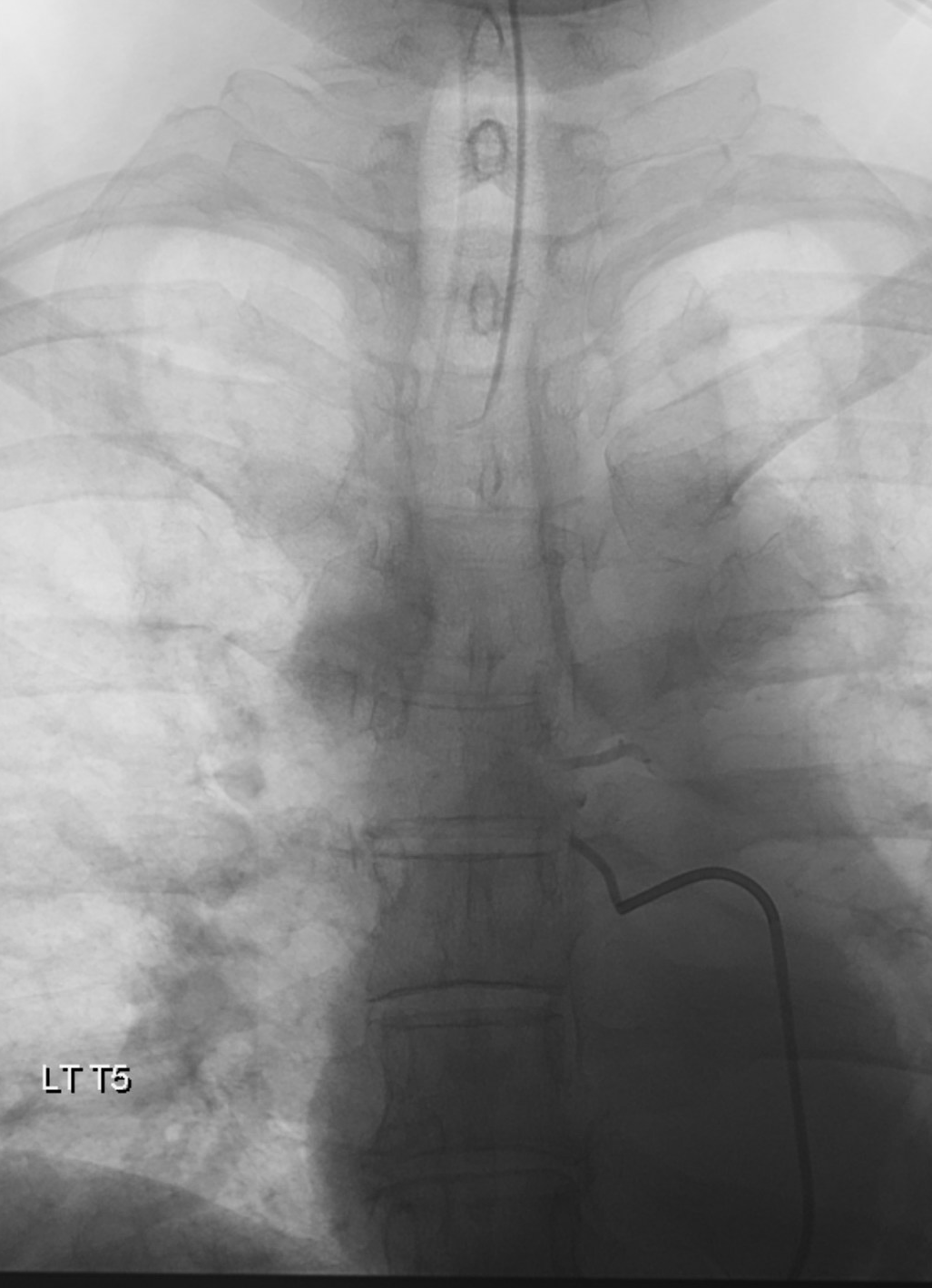 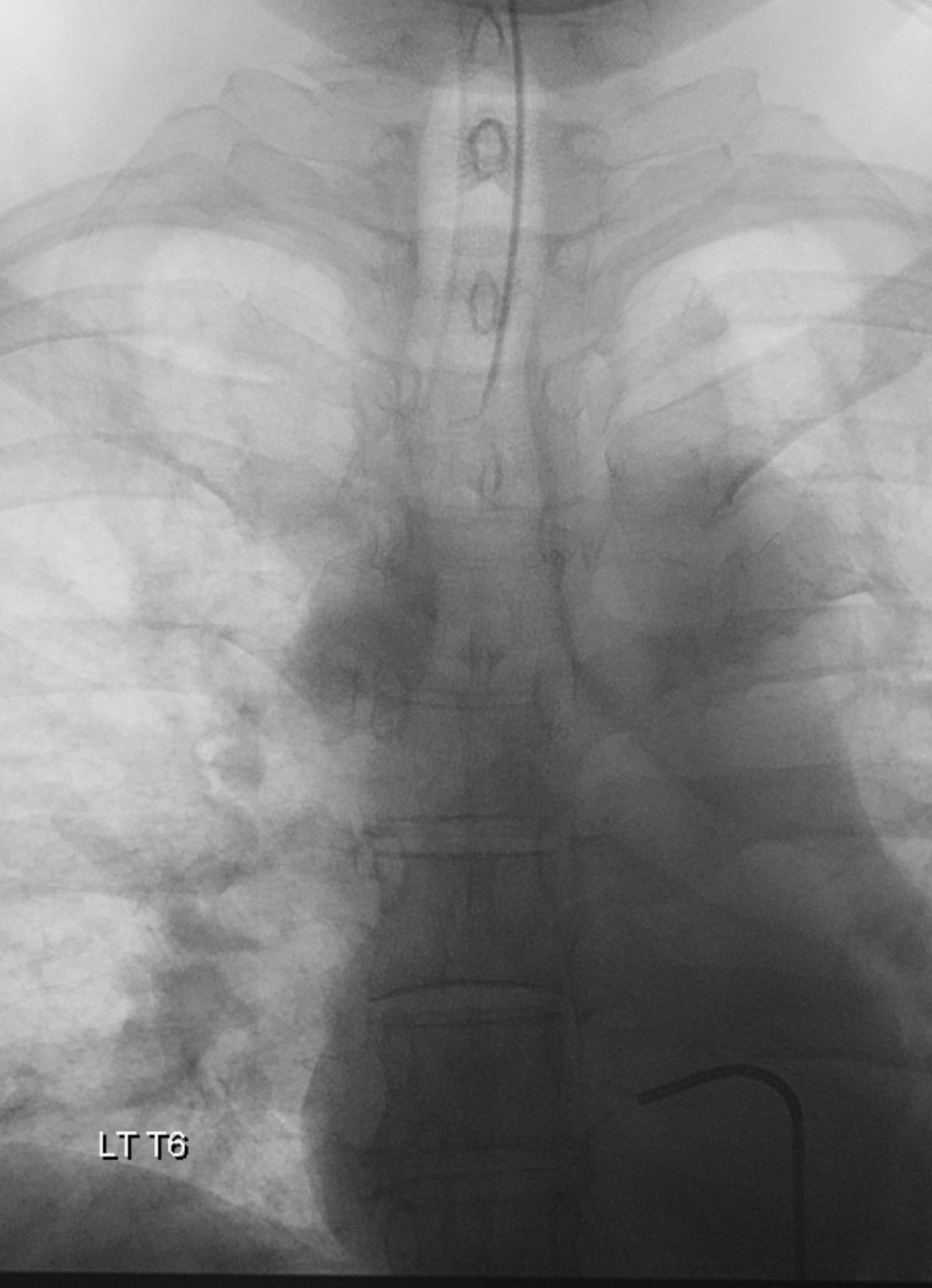 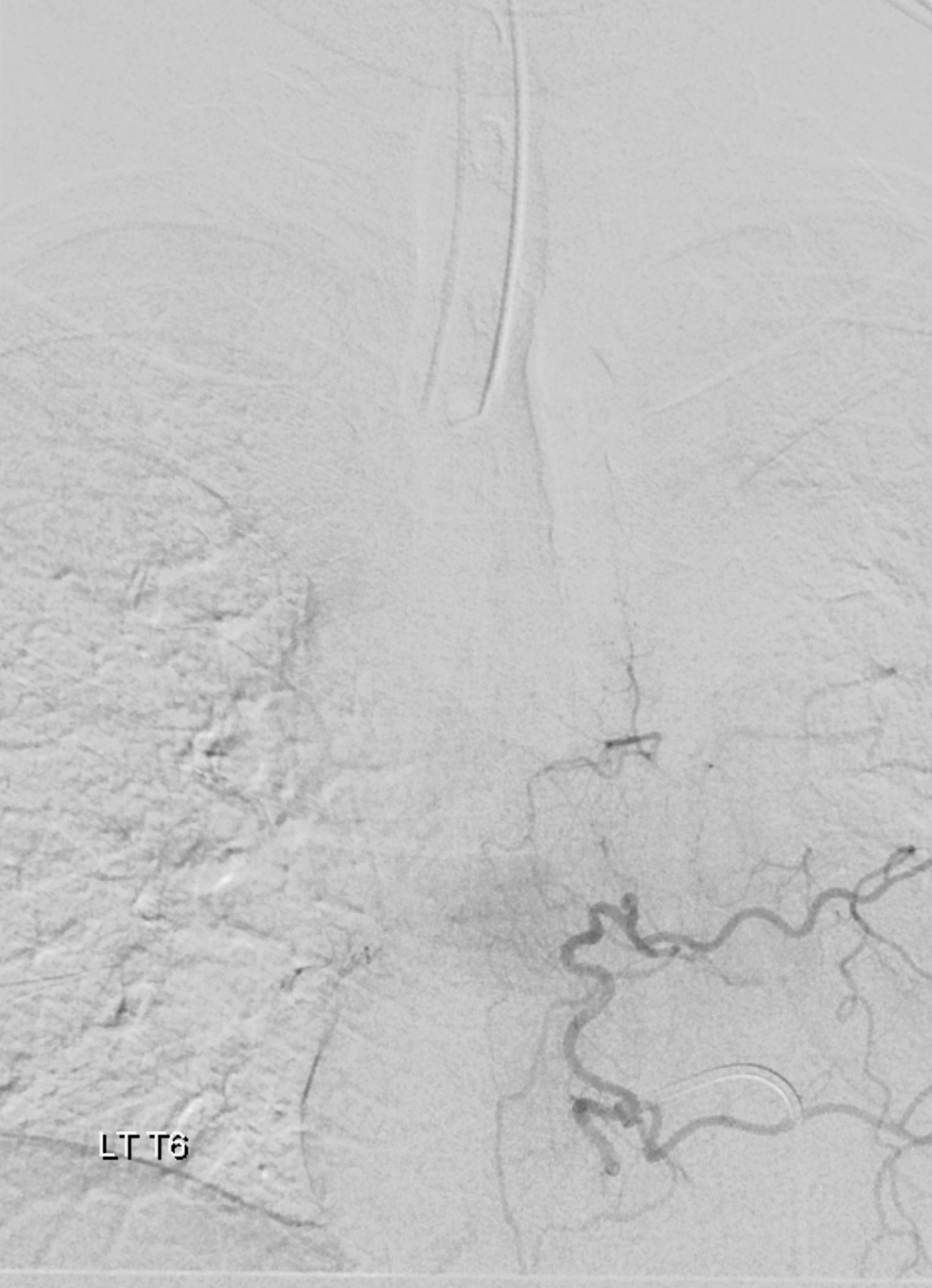 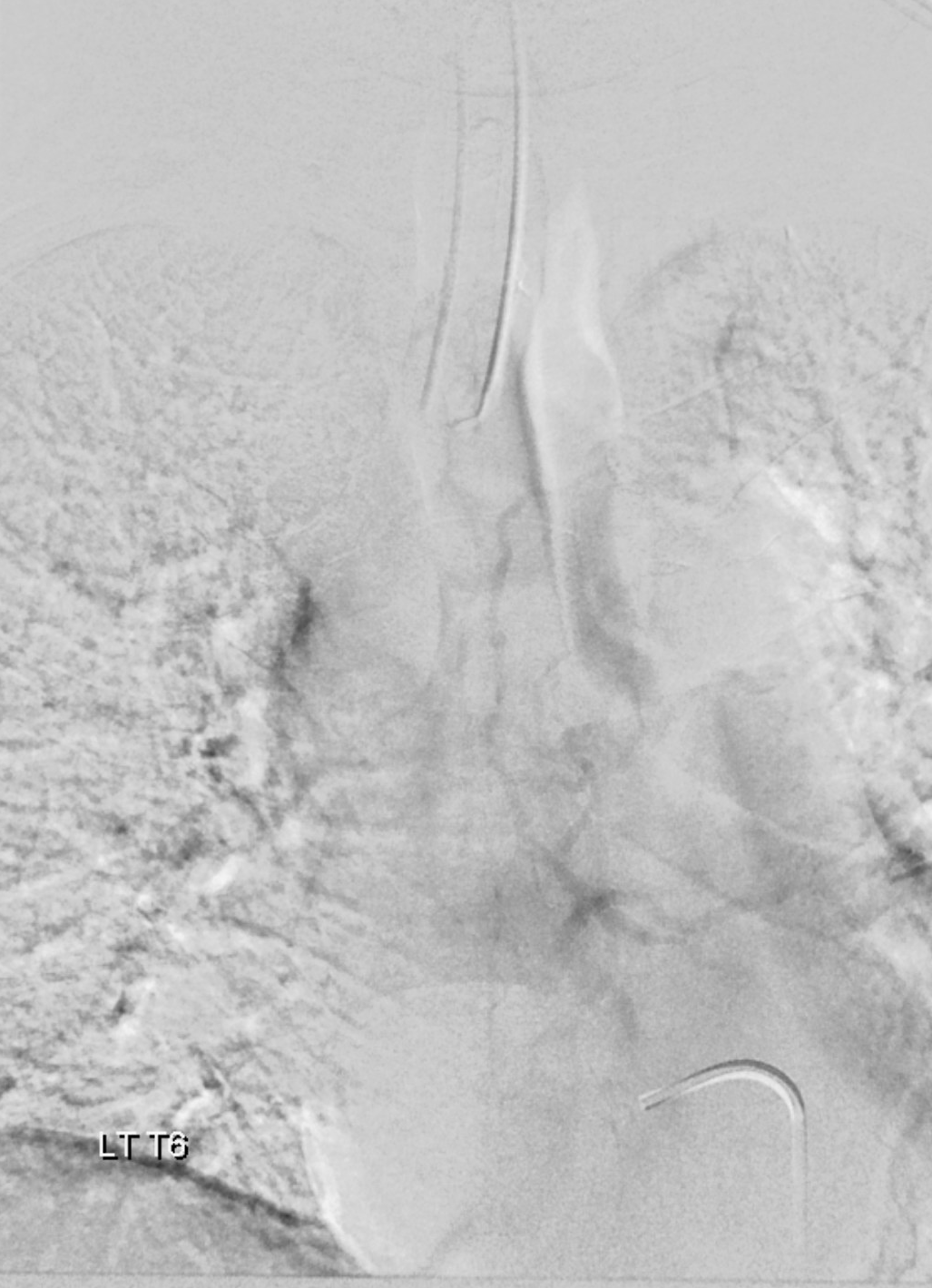 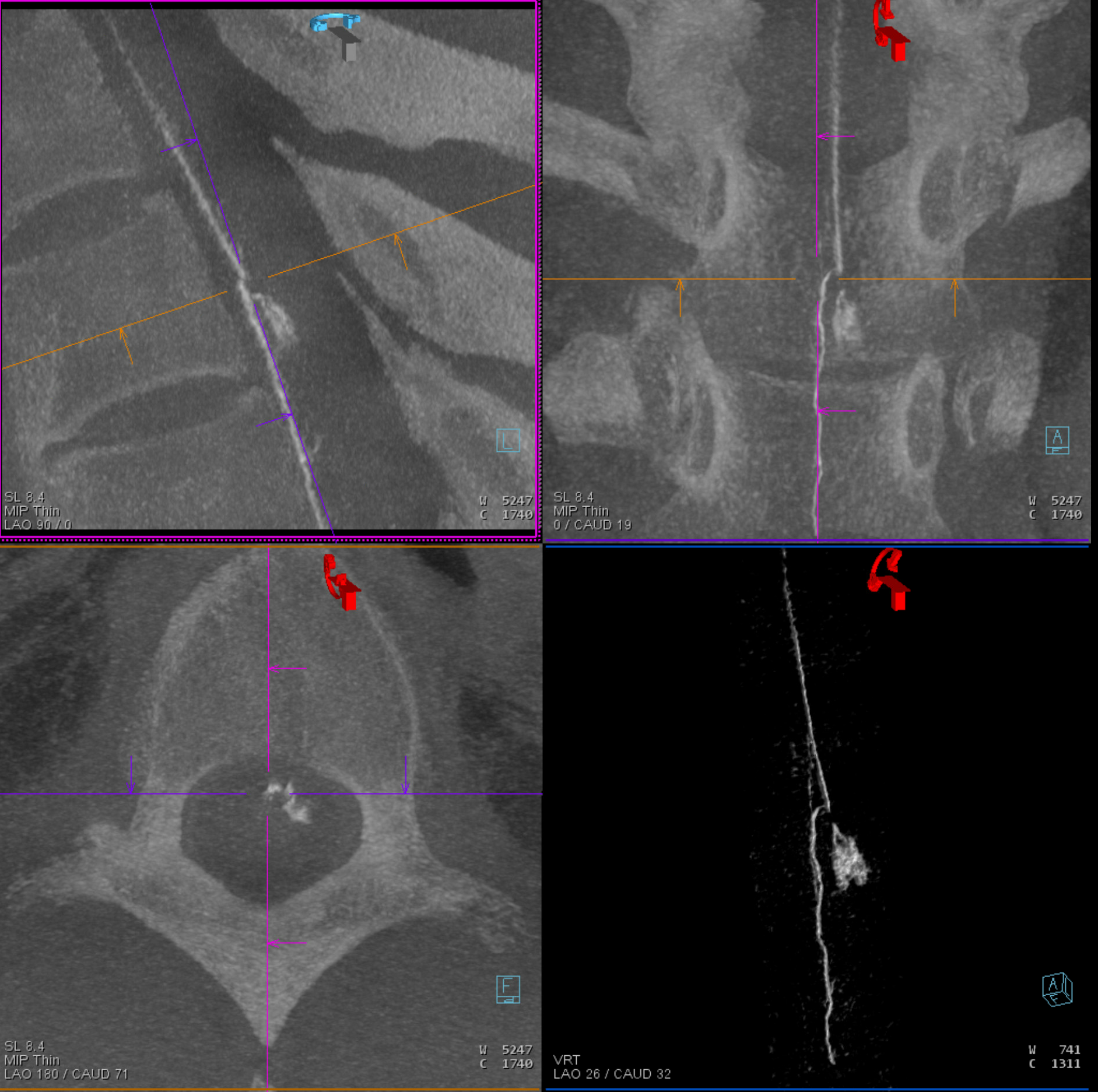 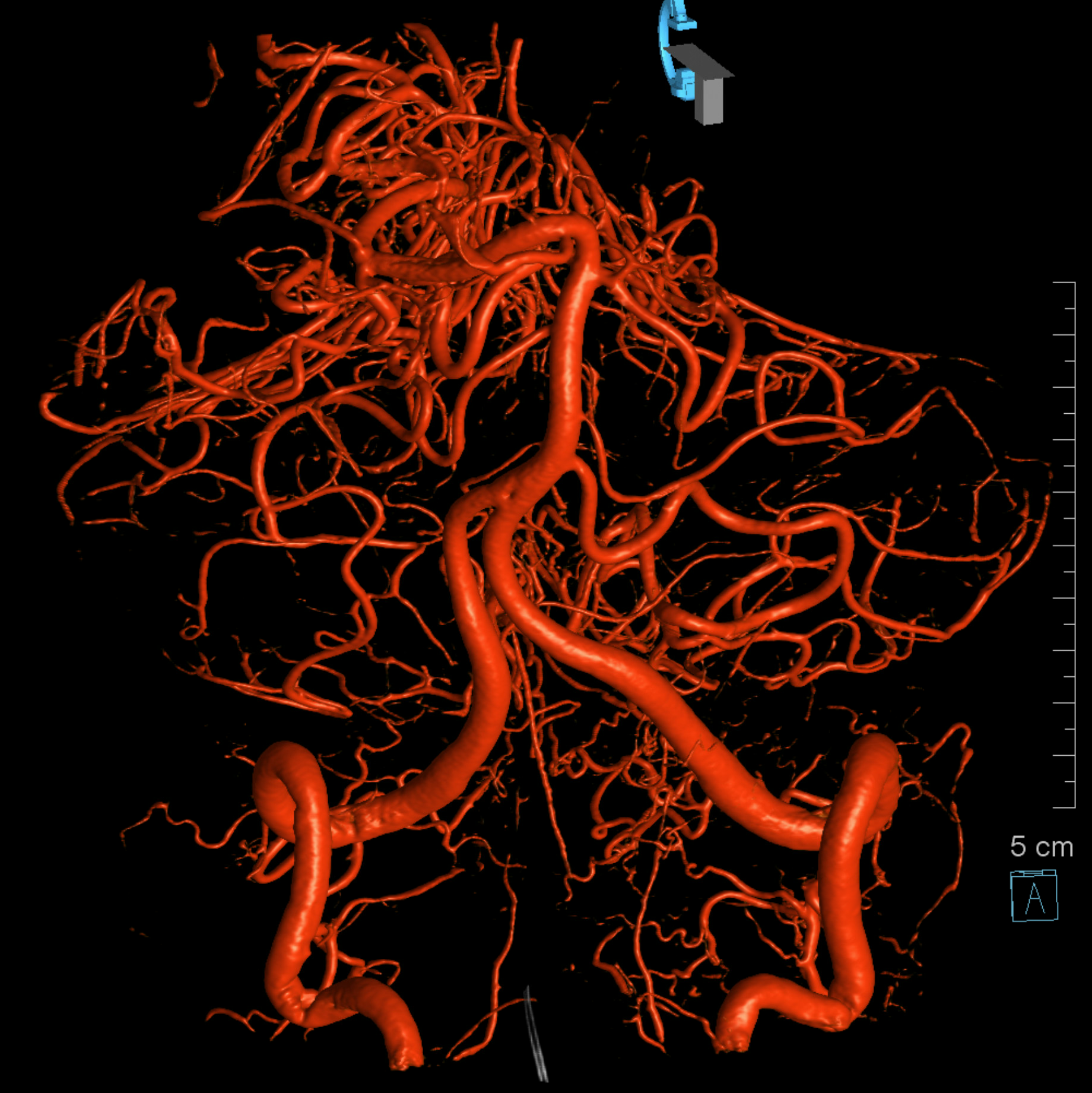 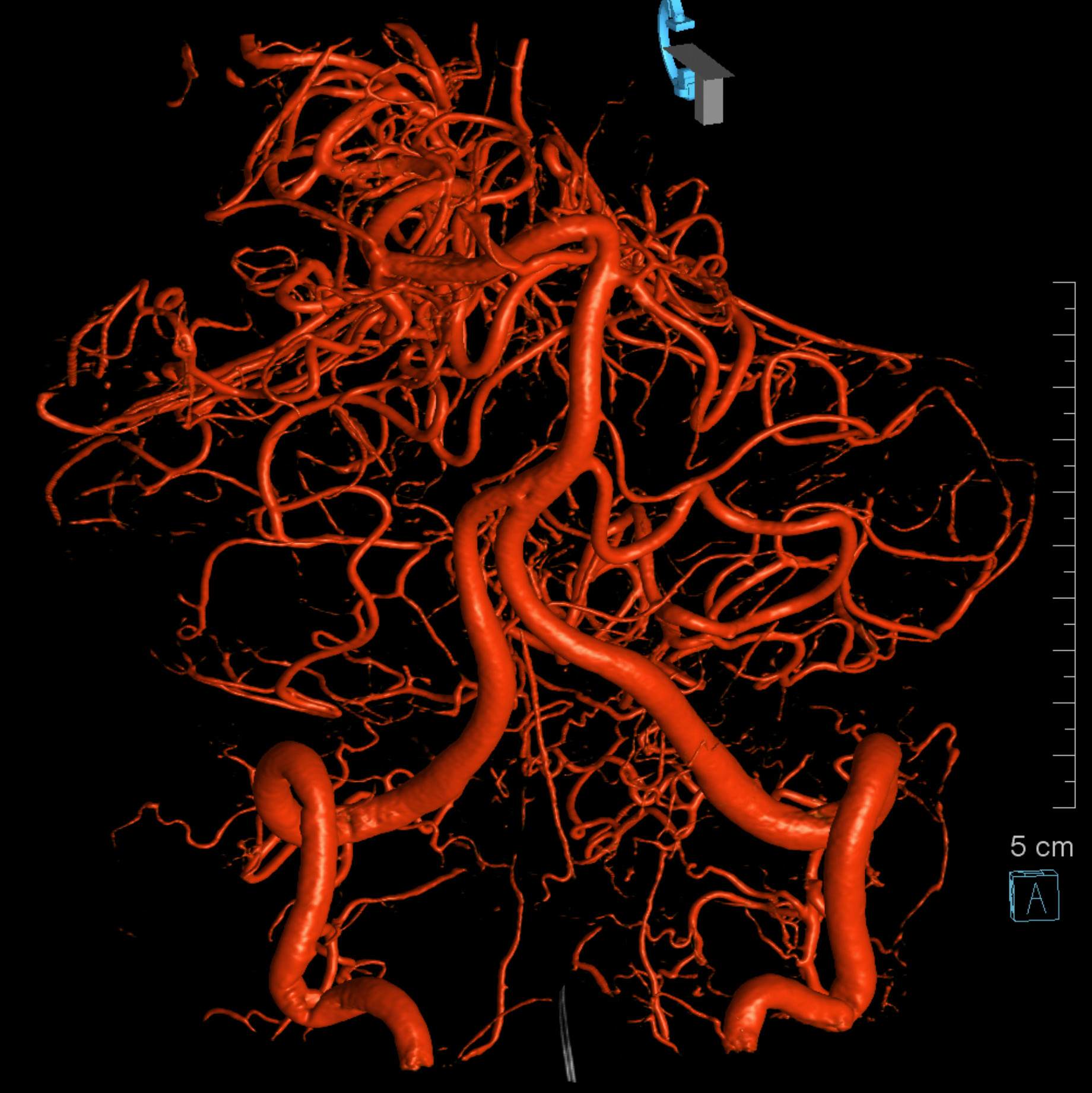 Follo w up
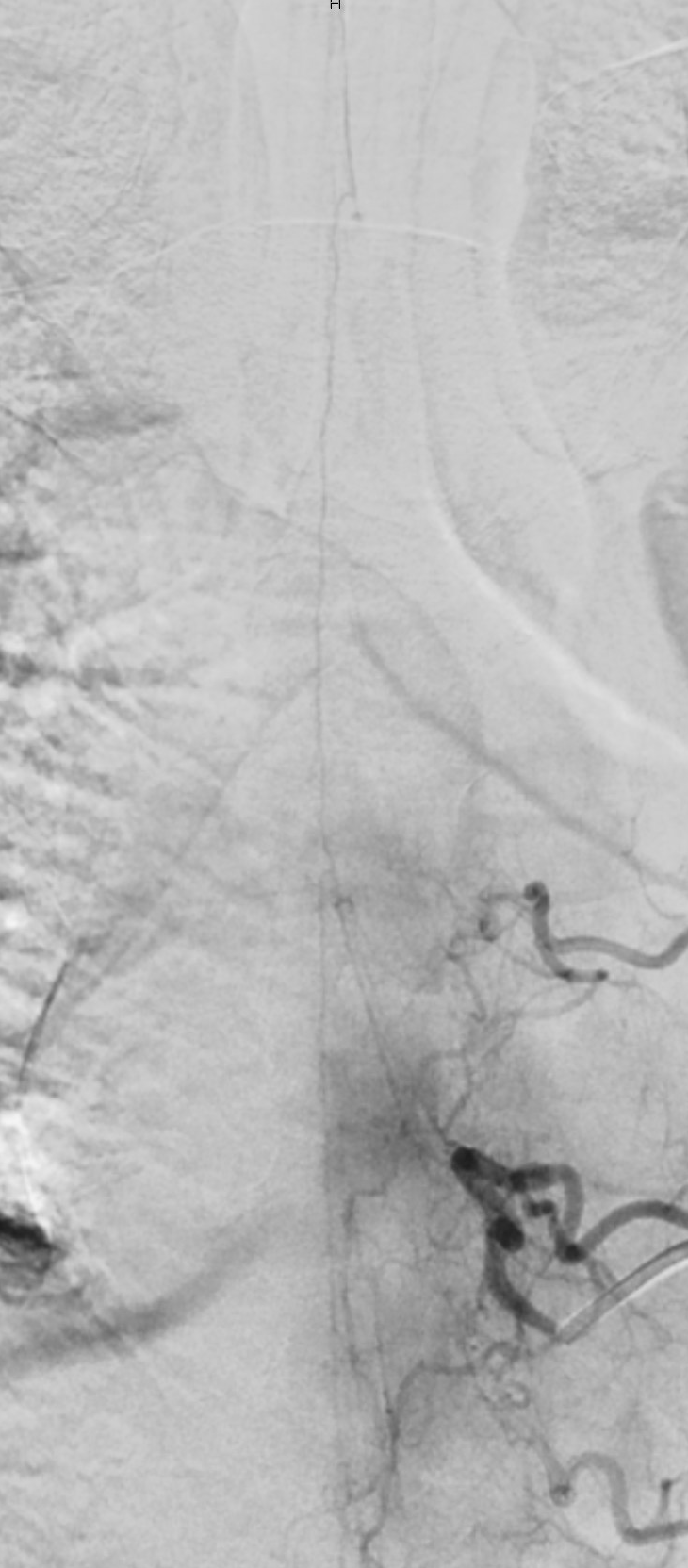 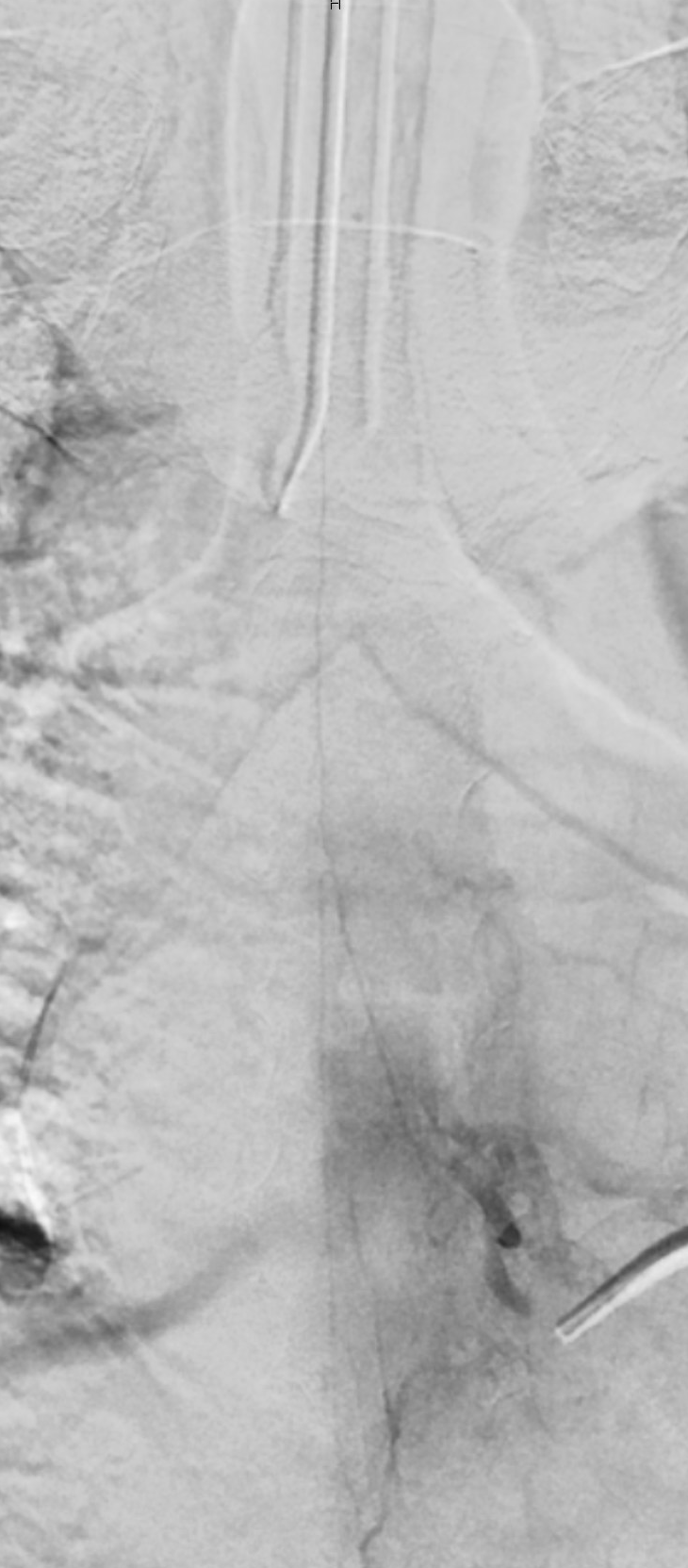 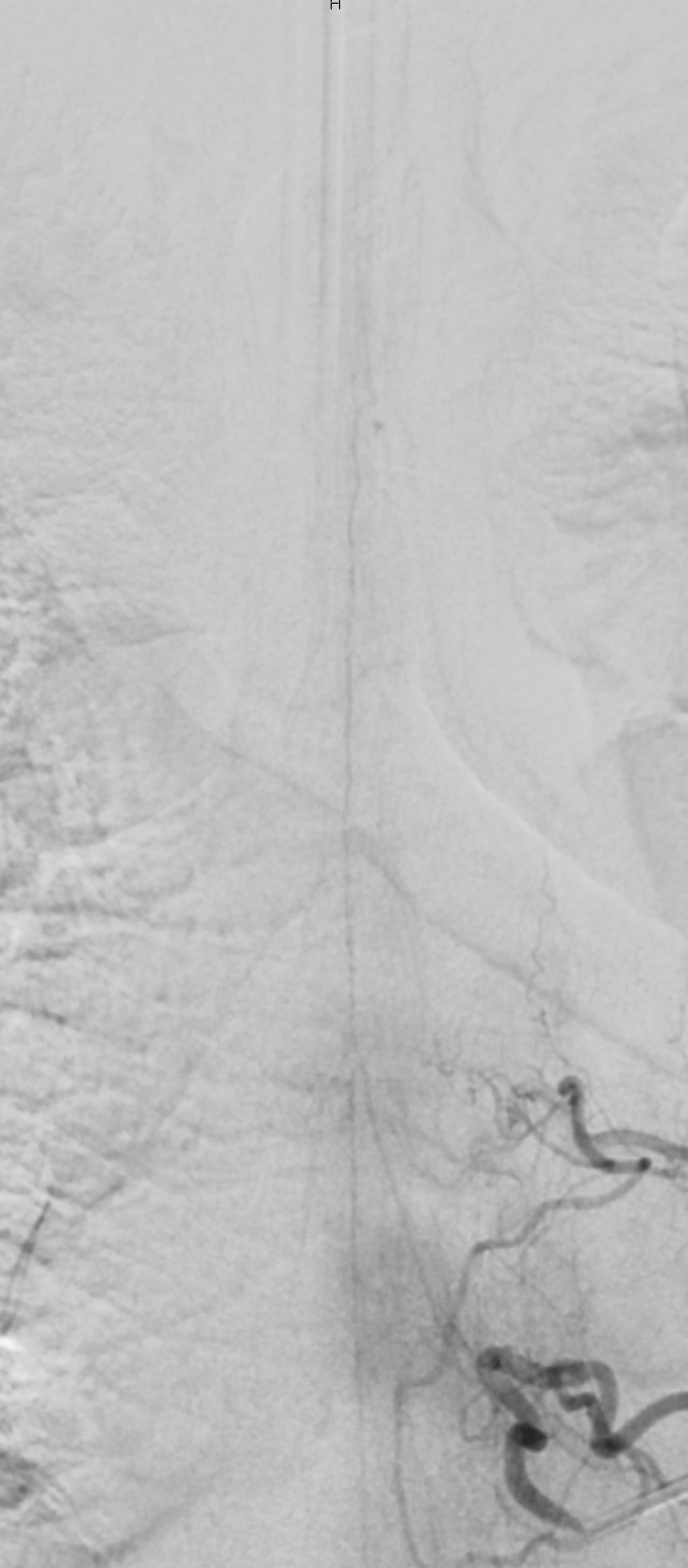 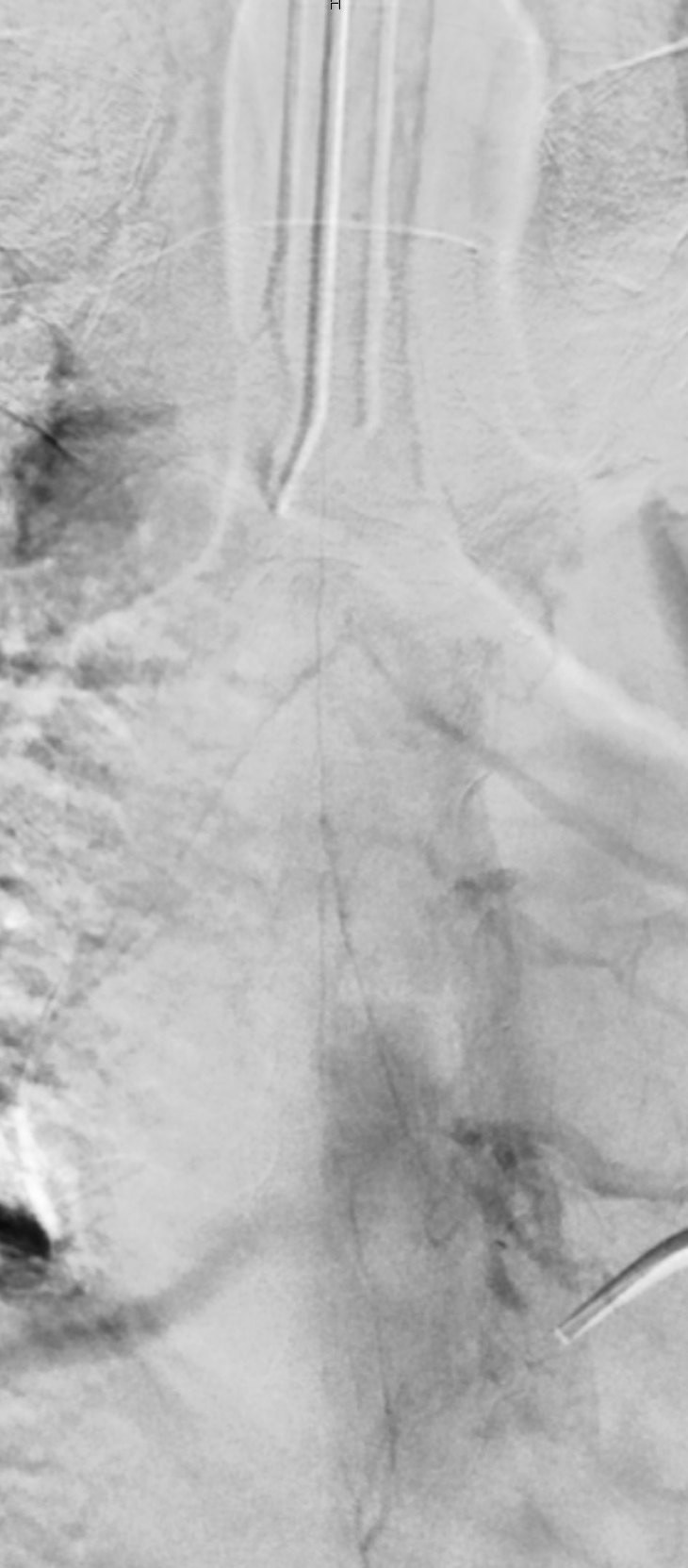 LT T6
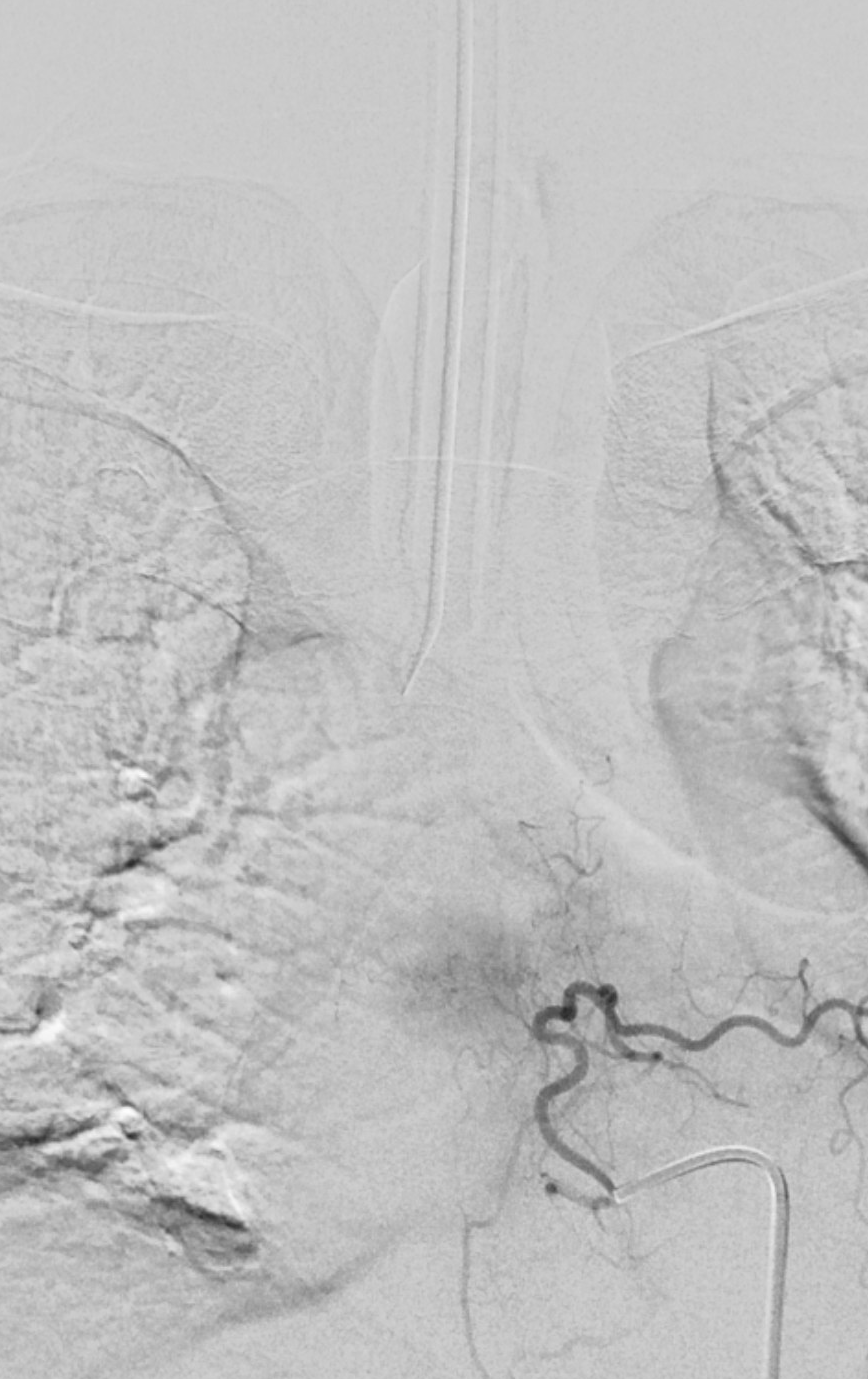 LT T5
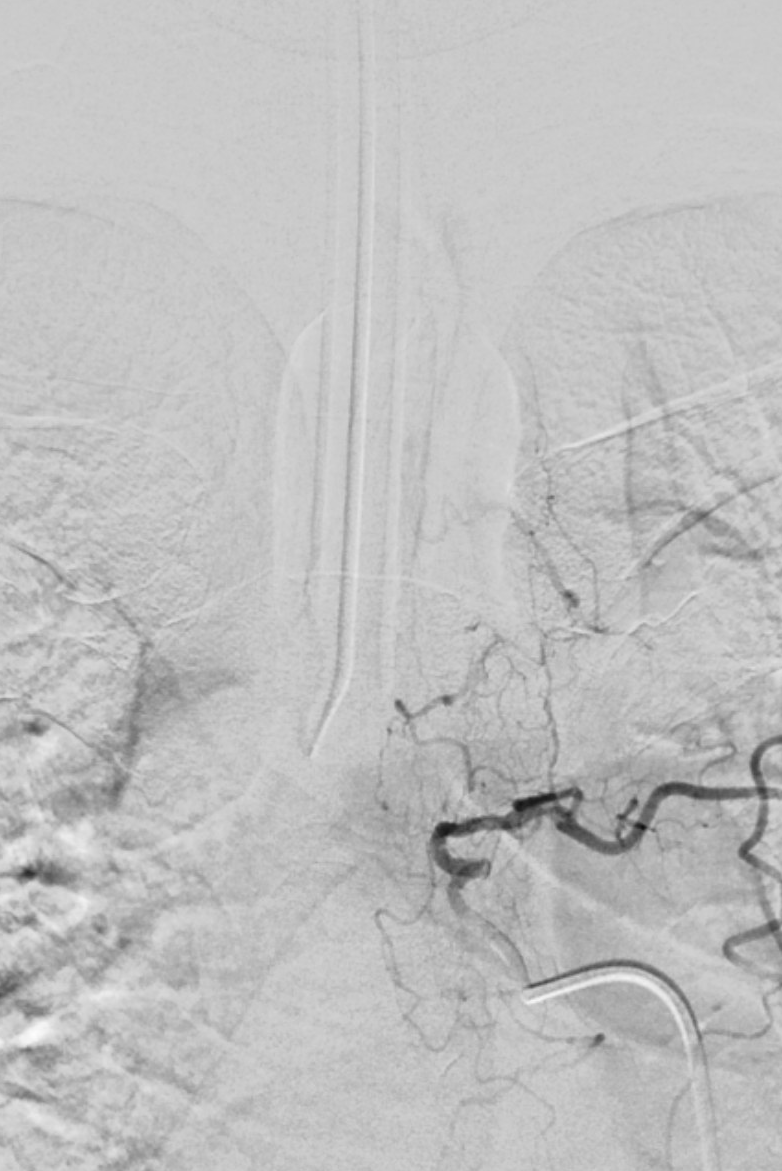 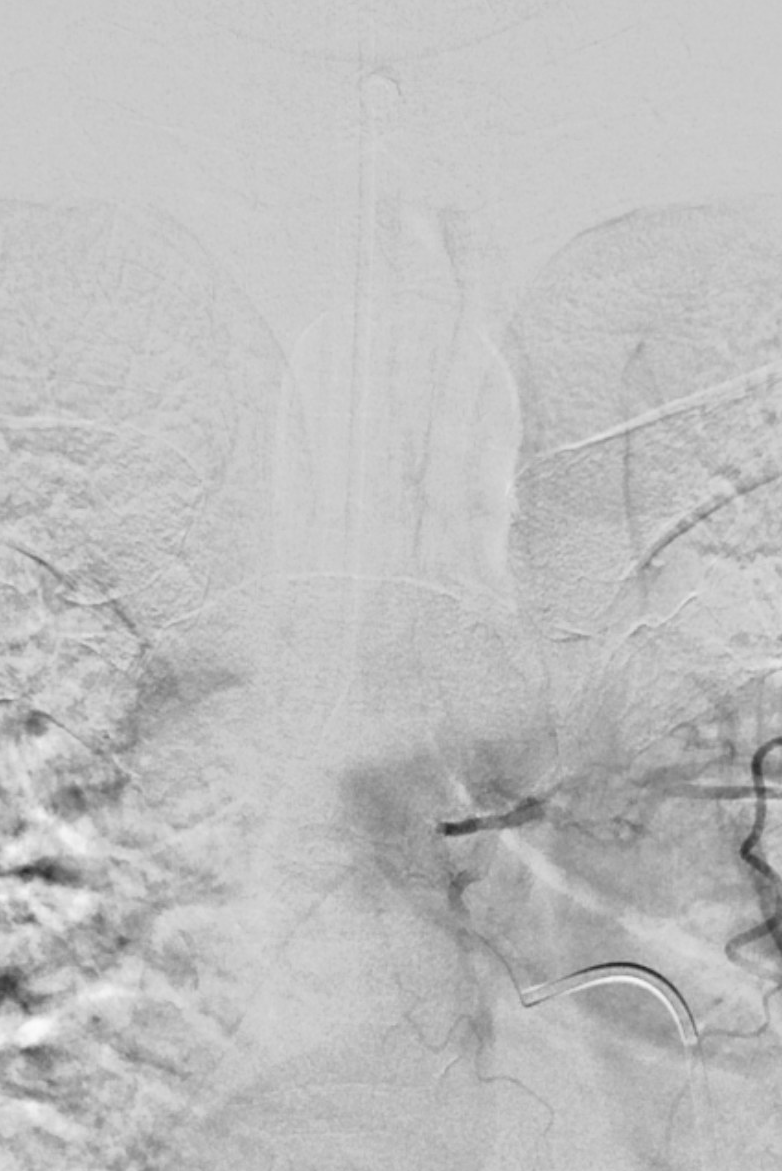